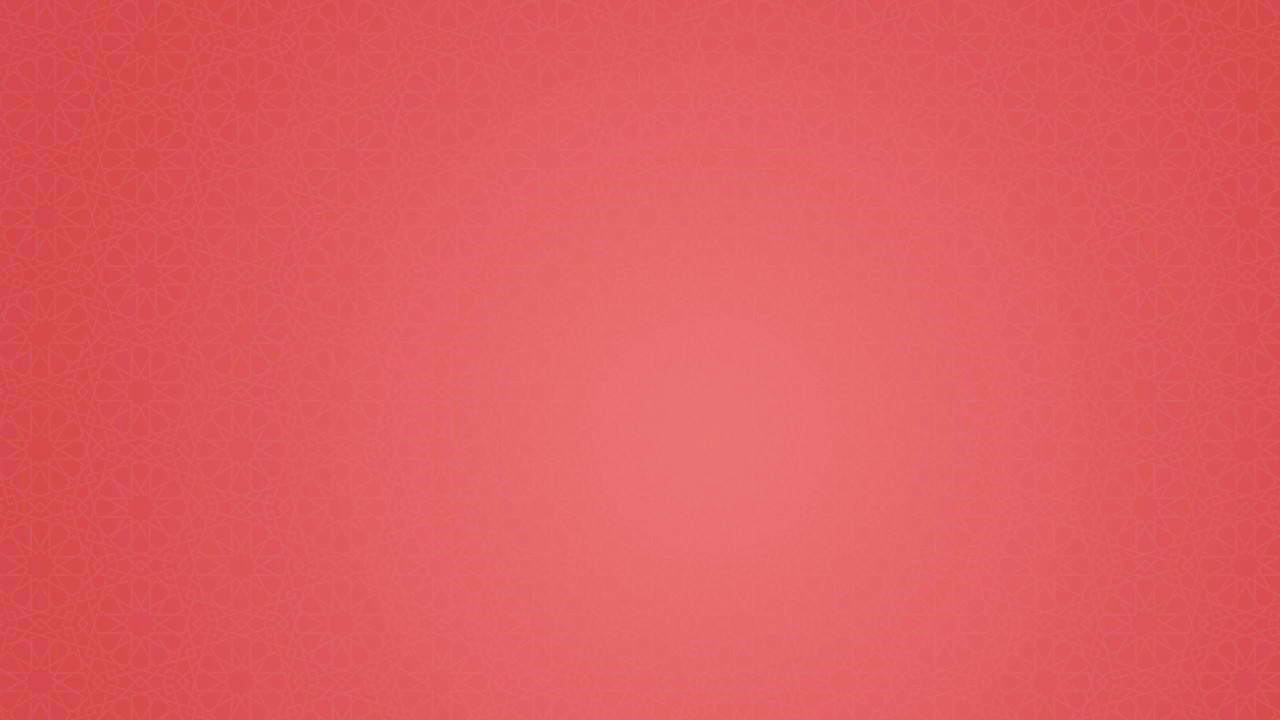 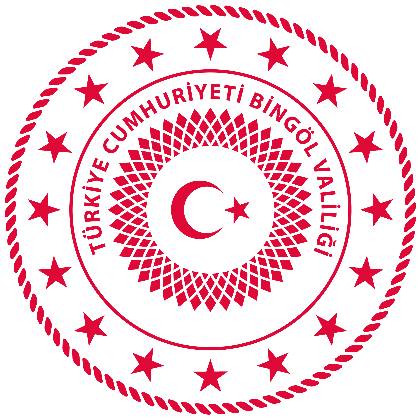 T.C.
BİNGÖL VALİLİĞİ
İL BRİFİNGİ
OCAK 2025
Tarihçe
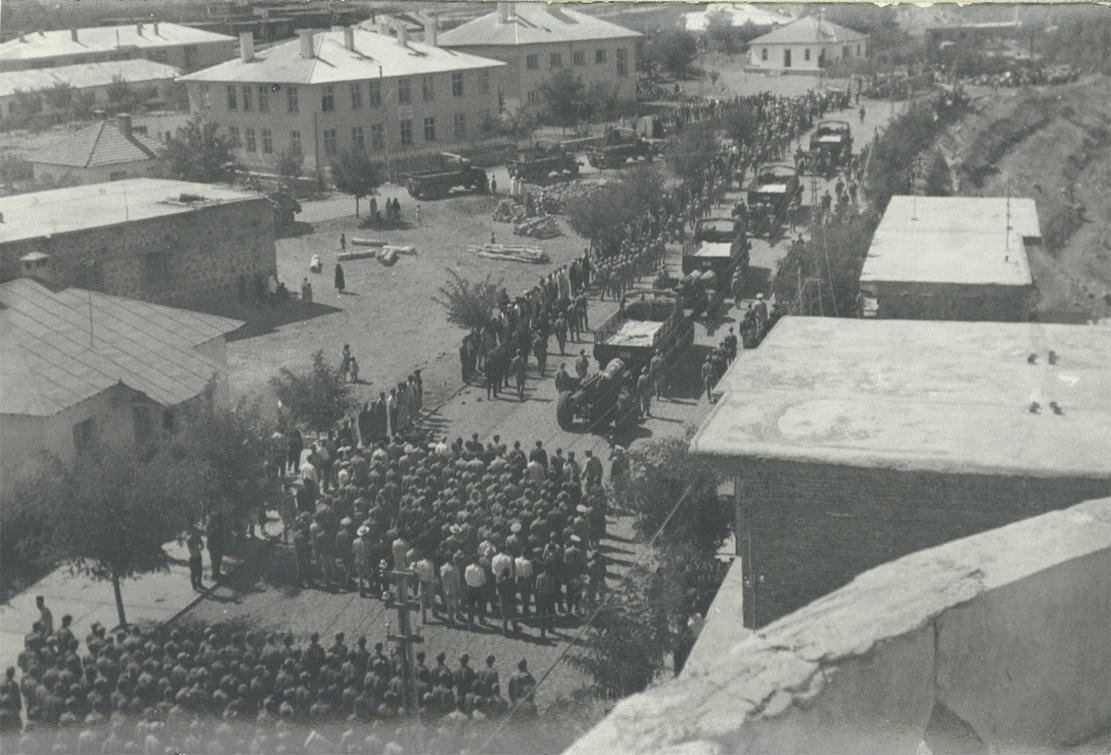 Bitlis Vilayetine Bağlandı
1874
Elazığ Vilayetine Bağlandı
1926
1929
Muş Vilayetine Bağlandı
1936
Vilayet Oldu
Bingöl’de; Hurriler,  Hititler,  Urartular,  Medler, Persler, Romalılar, Bizanslılar,  Sasaniler, Araplar, Artuklular, Selçuklular,  İlhanlılar, Akkoyunlular,  Osmanlılar gibi  birçok uygarlık hüküm sürmüştür.
1945
Çapakçur İsmi, Bingöl Olarak Değişti
www.bingol.gov.tr
İdari Yapı
ERZURUM
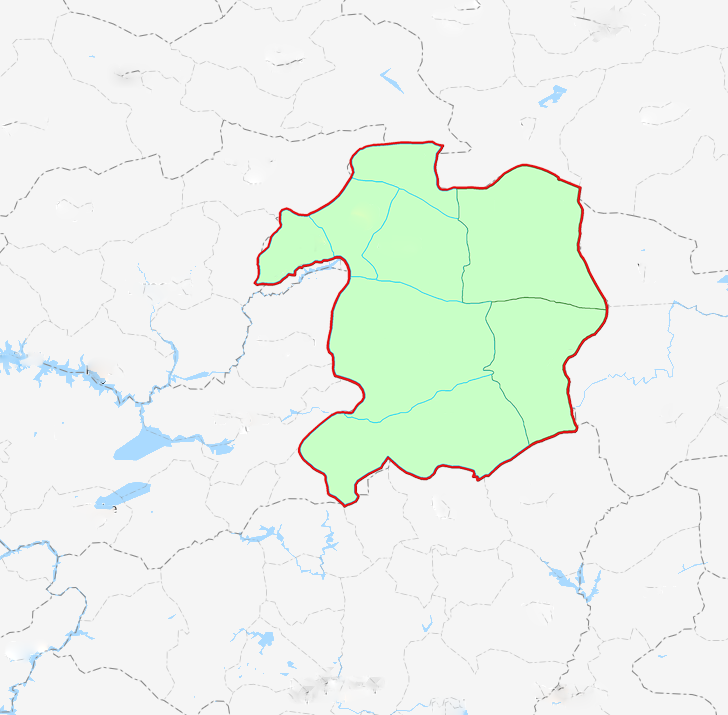 Bingöl İli:
7 İlçe, 11 Belediye ve 325 Köy ve Bağlı 
818 Mezradan Oluşmaktadır.
ERZİNCAN
179 KM
234 KM
YEDİSU
KİĞI
YAYLADERE
KARLIOVA
ADAKLI
TUNCELİ
130 KM
BİNGÖL
SOLHAN
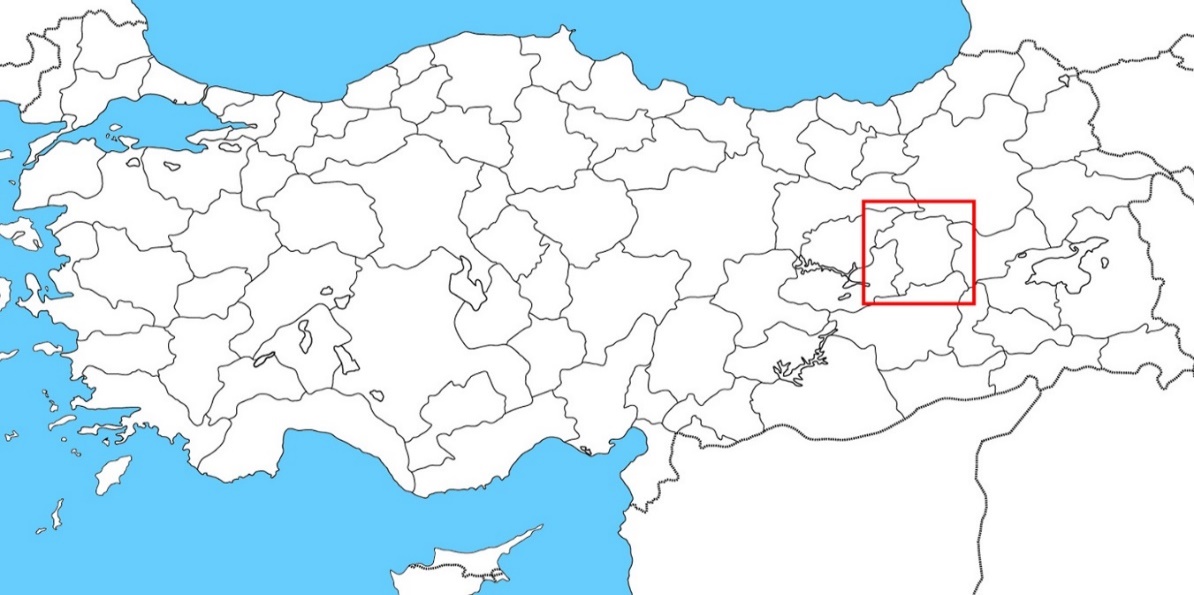 114 KM
141 KM
MUŞ
ELAZIĞ
GENÇ
142 KM
DİYARBAKIR
www.bingol.gov.tr
Nüfus
Nüfus Verileri (2023)
Nüfus Artış Hızı (2023)
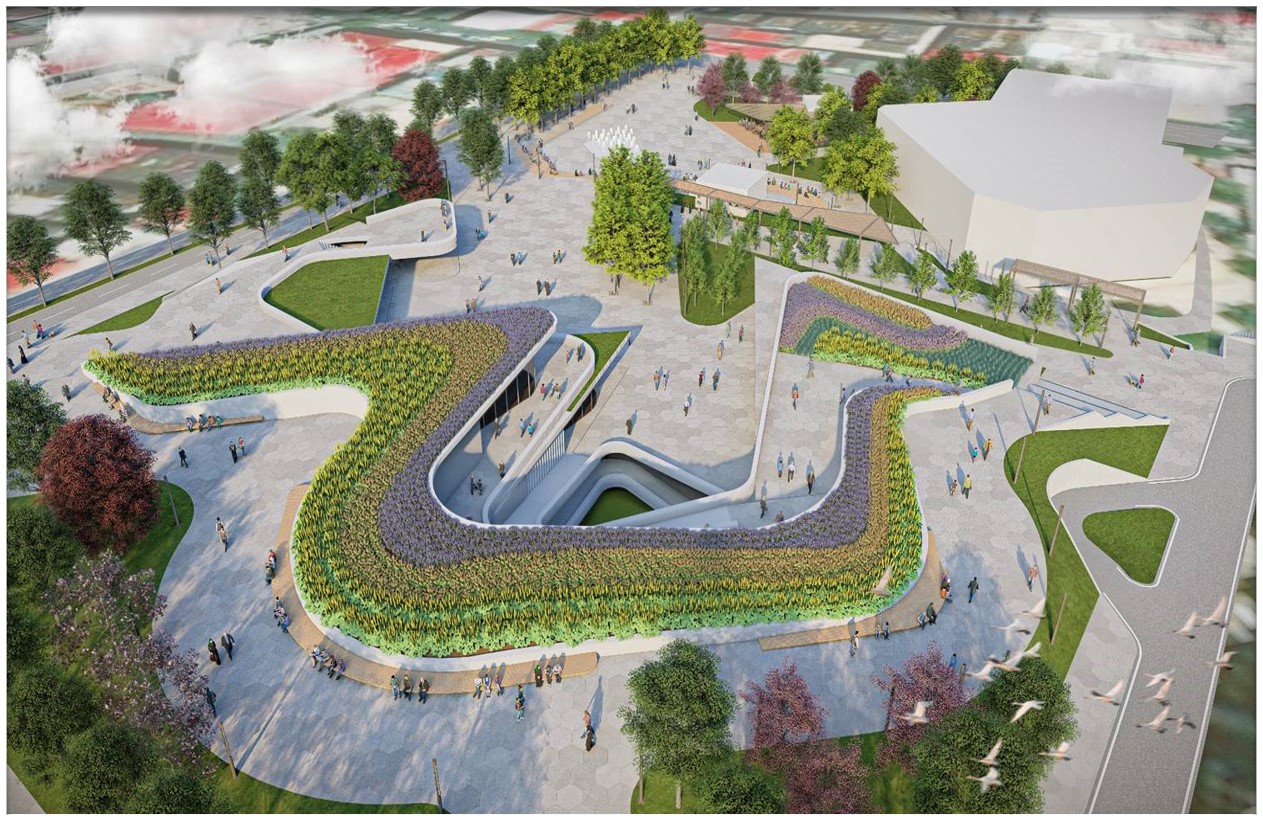 Yıllara Göre Nüfus
Bingöl Kent Meydanı
www.bingol.gov.tr
Nüfus
Bingöl Merkez ve İlçelerin Nüfusu (2023)
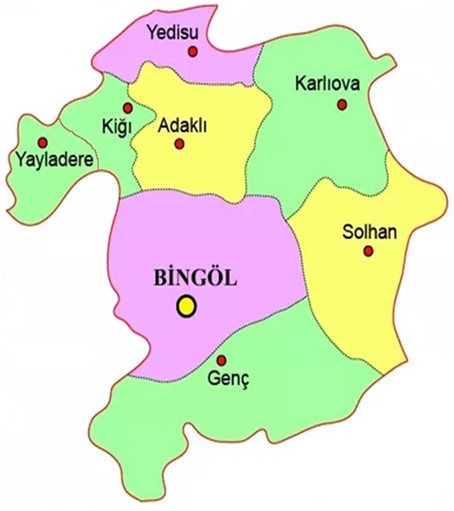 www.bingol.gov.tr
Nüfus
Bingöl’de İkamet Edenlerin Nüfusa Kayıtlı Oldukları İller (2023)
Yerleşim Yerine Göre Nüfus Dağılımı (%)
Türkiye'de Bingöl nüfusuna kayıtlı  591.737 kişi bulunmaktadır.
Bu nüfusun %42,44’ü Bingöl’de, %25,21’i İstanbul’da, %5,90’ı  Diyarbakır`da, %4,44’ü Elazığ’da, %4,10’u Ankara’da  geri kalan %17,91’i ise diğer şehirlerde ikamet etmektedir.
www.bingol.gov.tr
Nüfus
Yeni Kimlik Başvuru Sayısı (2024)
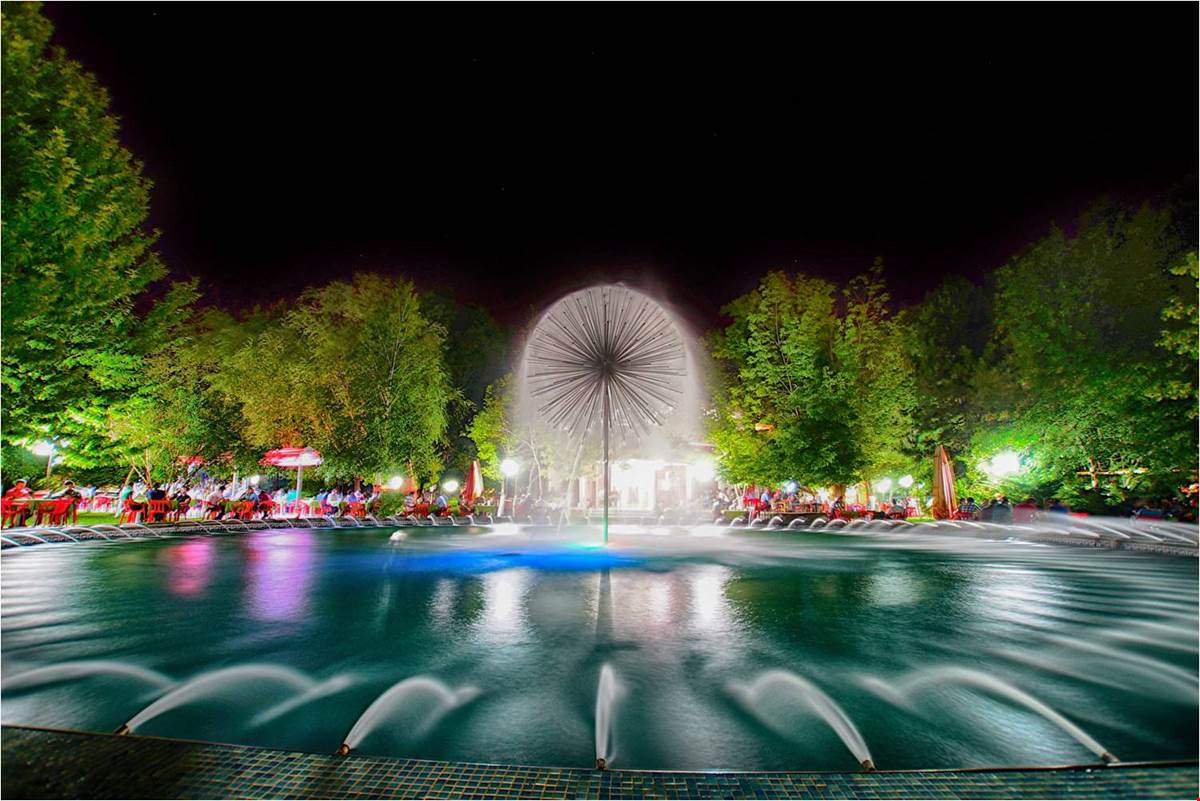 Kültür Park
www.bingol.gov.tr
Eğitim
Taşınan Öğrenci Sayıları (2024-2025)
Öğrenci Sayıları (2024-2025 Öğretim Yılı)
10,79%
89,21%
Öğretmen Sayıları (2024-2025 Öğretim Yılı)
İlde 526 yerleşim yerinden, 111 taşıma Merkezine 522 araçla 5.485 Öğrenci taşınmaktadır.
www.bingol.gov.tr
Eğitim
Okul ve Derslik Sayısı (2024-2025)
Öğretmen Başına Düşen Öğrenci Sayısı (2024-2025)
Bingöl, derslik ve öğretmen başına düşen  öğrenci sayısında Türkiye ortalaması  civarındadır.
www.bingol.gov.tr
Eğitim
Yıllara Göre İlkokul Öğrenci Sayıları
Yıllara Göre Ortaokul Öğrenci Sayıları
Yıllara Göre Lise Öğrenci Sayıları
www.bingol.gov.tr
Eğitim
Okullaşma Oranları % (2023-2024) Öğretim Yılı
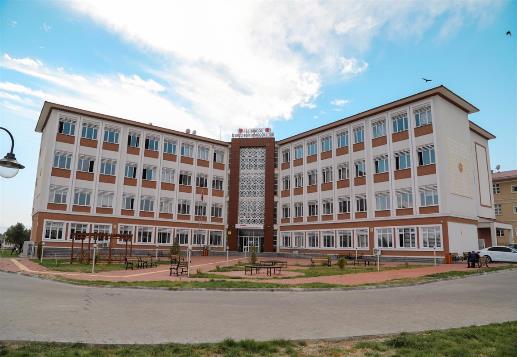 Bingöl MEM
6+ Okuma Yazma Oranları (TUİK 2023)
İlimizde okuma yazma oranı  % 95,34
Türkiye'de % 97,64
www.bingol.gov.tr
Eğitim
MEB Yatırım Bilgileri (2017-2024)
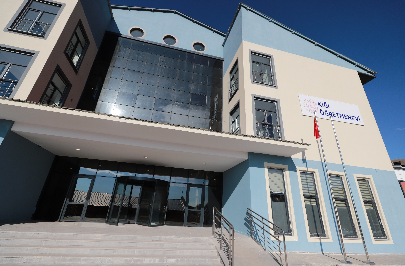 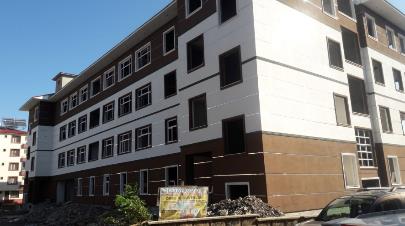 www.bingol.gov.tr
Eğitimde Hedeflerimiz
1- Öğretim Türüne Göre Okul ve Öğrenci Sayıları ( 2024-2025)
Tam Gün Eğitime Geçiş
• 14 adet 16 derslikli ilkokul
• 6 adet 16 derslikli ortaokul
• 4 adet 12 derslikli ortaokul
•24 okul binasında 368 derslik ihtiyacı vardır
•Toplam maliyeti yaklaşık  4.140.000.000 TL
Olacaktır.
www.bingol.gov.tr
Eğitimde Hedeflerimiz
2-Okul Öncesi Okullaşma Oranının Arttırılması
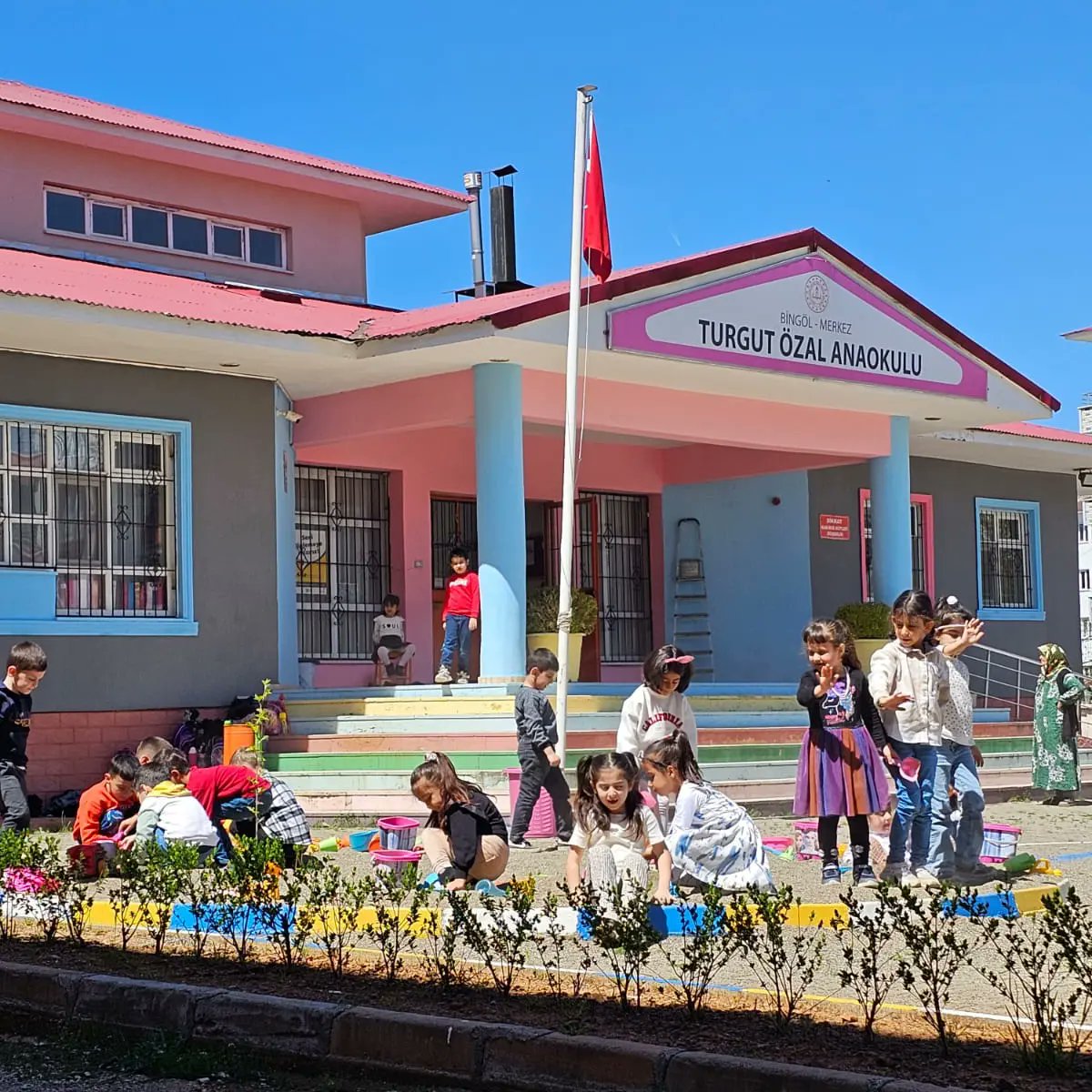 2024 Hedefi
Okul Öncesi Eğitimde
Net Okullaşma
Oranının Artırılması
Yaklaşık Maliyet Derslik
Başına
2.475.000.000₺`dir
5 Yaş
4-5 Yaş
3-5 Yaş
100 %
85   %
70   %
220 Derslik
www.bingol.gov.tr
Bingöl Üniversitesi
Öğrenci Sayısı (30.06.2024)
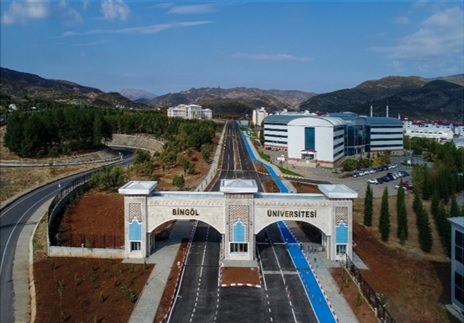 Personel Sayısı (30.06.2024)
Bölüm Sayısı (30.06.2024)
www.bingol.gov.tr
Öğrenci Yurtları
Yükseköğretim Yurtları (2024)
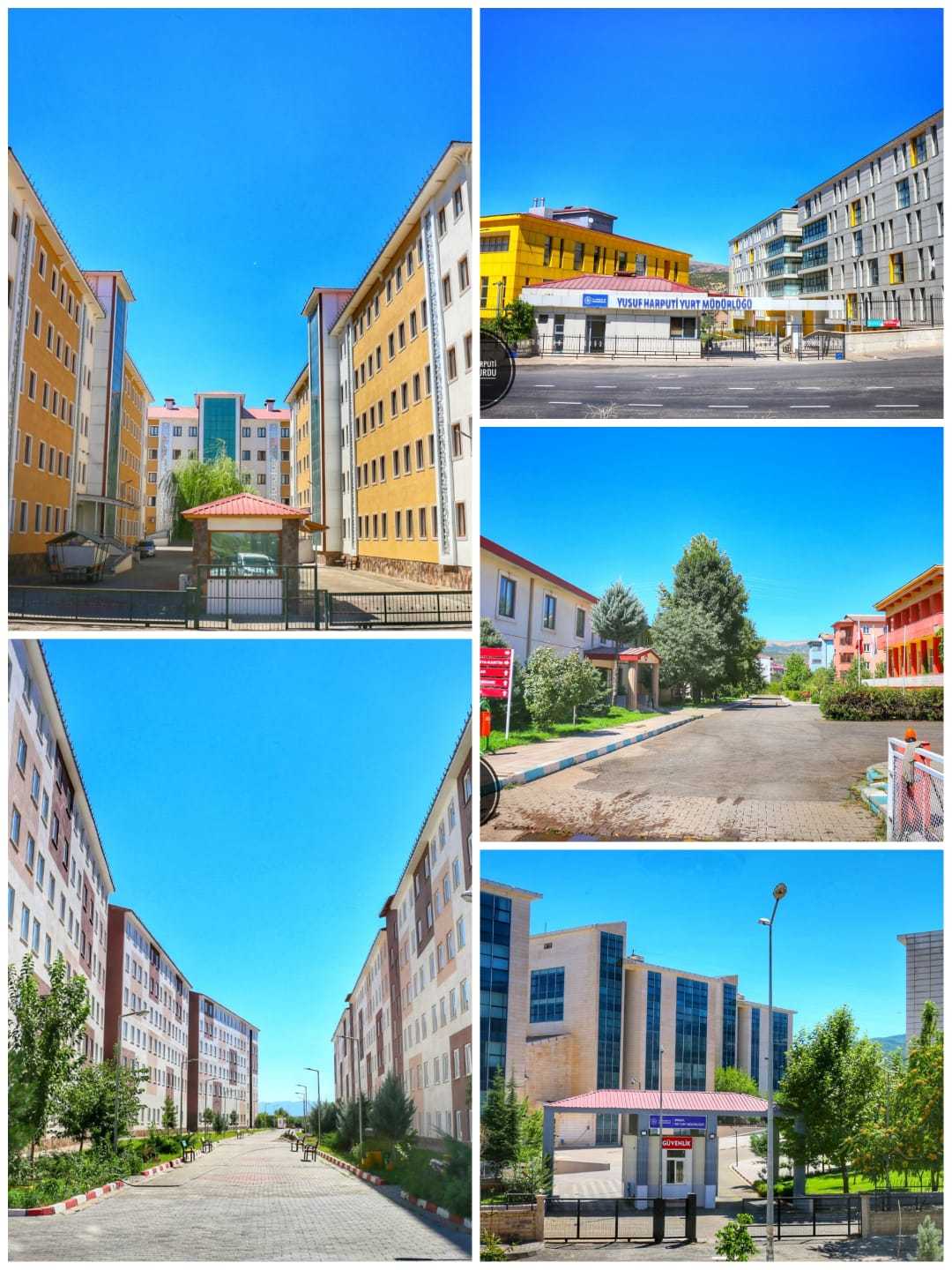 Toplam 19.297
üniversite
öğrencisi
4.893 yatak
kapasiteli 5
adet Devlet yurdu
www.bingol.gov.tr
Din Hizmetleri
Din Hizmetleri
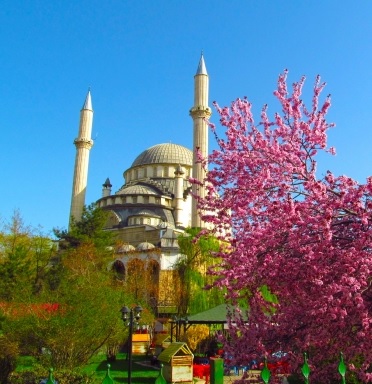 Bingöl Ulucami
www.bingol.gov.tr
Sağlık
10.000 Kişiye Düşen Hekim ve Yatak Sayısı (2024)
Hastaneler ve Yatak Sayıları (2024)
Personel Durumu (2024)
Nitelikli yatak oranı %65,6’dır.
www.bingol.gov.tr
[Speaker Notes: Türkiye’de hekim sayısı 2018 Sağlık İstatistikleri Yıllığından kişi başı müracaat olarak hesaplanmıştır.]
Sağlık
Halk Sağlığı (2024)
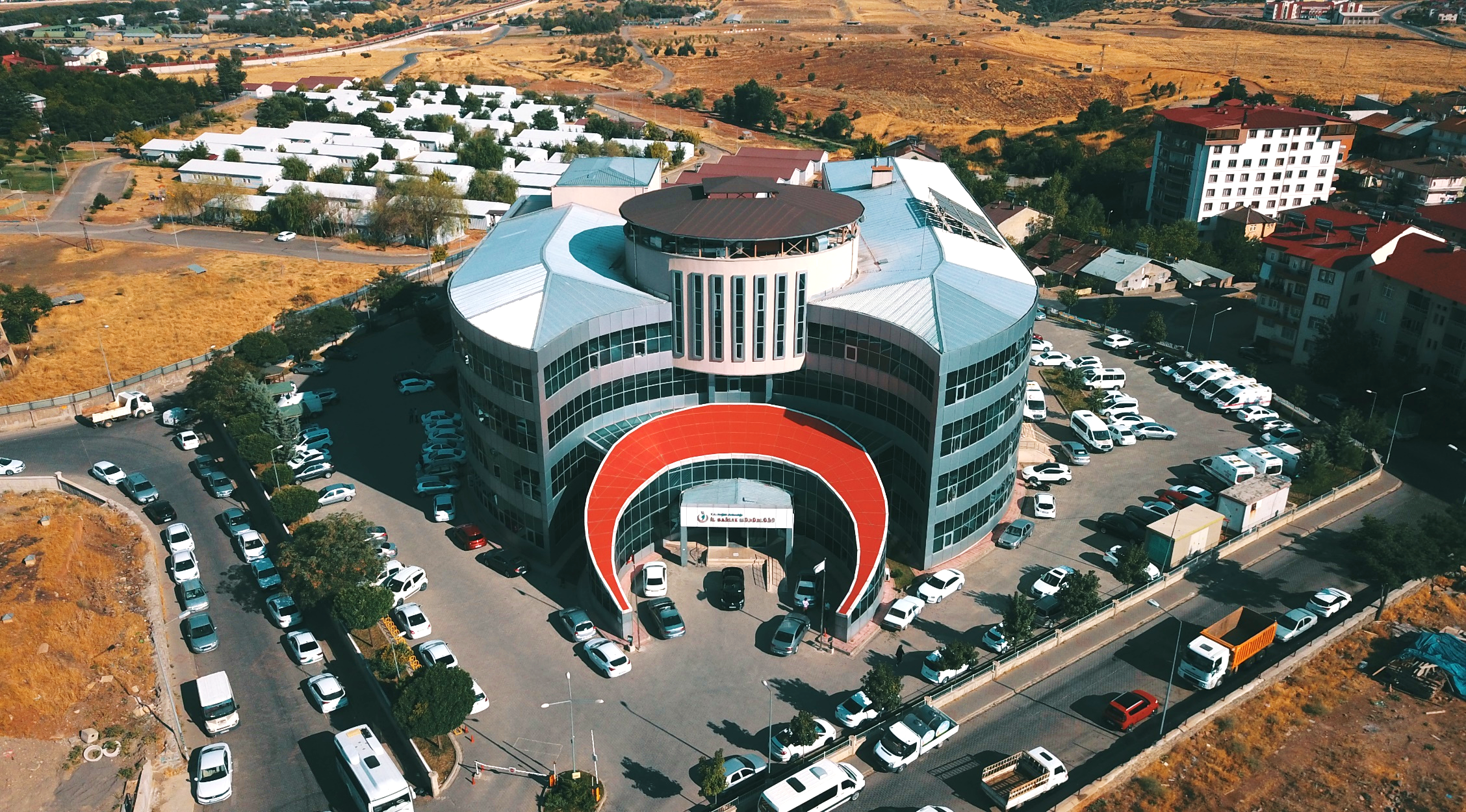 Sağlıklı anneler, sağlıklı nesiller…
Bingöl İl Sağlık Müdürlüğü
www.bingol.gov.tr
Sağlık
112 Acil Sağlık Hizmetleri (2024)
Birinci Basamak Hizmetleri (2024)
Evde Sağlık Hizmetleri
2015-2024 yılları arasında toplam 7.682 hastaya evde sağlık hizmeti verilmiştir. 01 Ocak-31 Aralık 2024 tarihleri arasında 2.597 aktif hastaya hizmet verilmiş olup 12.531 defa evde ziyaret edilmiştir.
Vakaya ortalama varış süresinde kabul edilebilir  değer %90’dır.
www.bingol.gov.tr
Sosyal Güvenlik
SGK Veri Karşılaştırmaları
www.bingol.gov.tr
Sosyal Güvenlik
Aktif Çalışan Sigortalılar İçinde Kamudan Maaş Alanlar (%)
Kamu Çalışanlarının Toplam Nüfusa Oranı (%)
Bu sütunda kamuda çalışan 4/a ve 4/c çalışanlara ait veriler birleştirilmiştir.
Bu sütunda kamuda çalışan 4/c (Memur) çalışanlara ait veriler verilmiştir.
İlde Aktif Çalışan – Pasif ( Emekli) Sigortalı Sayısı (2024)
www.bingol.gov.tr
Sosyal Güvenlik
İldeki Genel Sağlık Sigortası Prim Ödemeleri  (2024)
TRB1 Bölgesindeki Sosyal Güvenlik Kapsamı Dışında Kalan Nüfus
www.bingol.gov.tr
Sosyal Güvenlik - İŞKUR
Alınan Açık İşler, Yapılan Takdimler, İşe Yerleştirmeler (2024)
1 Temmuz – 31 Aralık 2024 Tarihleri arasında Özel Sektörde 2.229 Kişi, Kamu kurumlarında 2 Kişi olmak üzere toplamda 2.231 kişi işe yerleştirilmiştir.

1 Temmuz – 31 Aralık 2024 Tarihleri arasında 3.198 Kadın vatandaşımıza danışmanlık hizmeti sunulmuş, 1.453 Kadın vatandaşımız (Özel/Kamu Sektör) işe yerleştirilmiştir.

1 Temmuz – 31 Aralık 2024 Tarihleri arasında 351 engelli vatandaşımıza danışmanlık hizmeti sunulmuş, 57 Engelli Vatandaşımız Özel sektörde  işe yerleştirilmiştir.
İşverene takdim edilen 2.604 kişinin % 78‘ ı (2.031) işe yerleşmiştir.
www.bingol.gov.tr
Sosyal Yardımlaşma ve Dayanışma
Sosyal Yardımlar (30.06.2024)
Sosyal Yardımlar (2024)
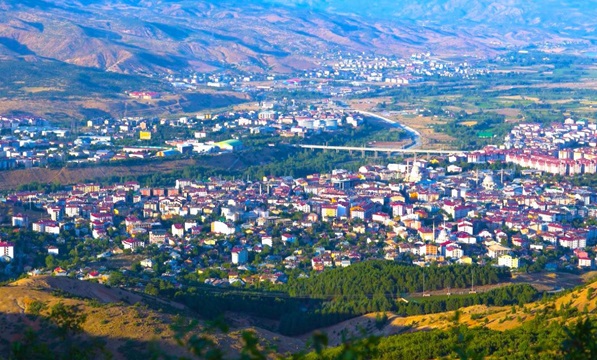 Toplam 176.697.519 ₺ Yardım
www.bingol.gov.tr
Sosyal Hizmetler ve Yardımlar
Ayrıca ilde 51 koruyucu ailede 69 çocuk bulunmaktadır.
www.bingol.gov.tr
Yabancı Uyruklu Bilgileri
İlde İkamet Etmekte Olan Yabancı Kişi Sayısı (2024)
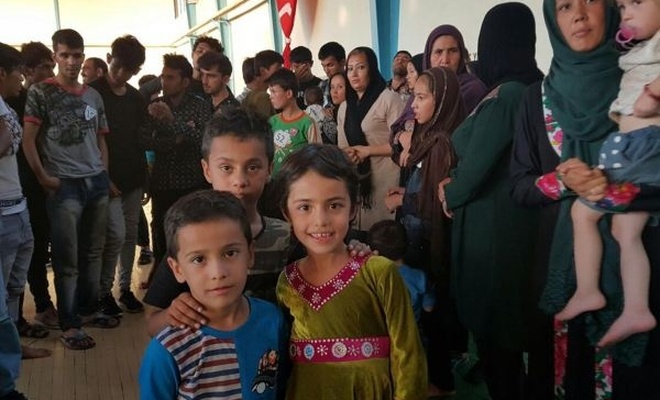 İlimizdeki 173 Suriye Uyruklu Yabancıya  01.01.2024-31.12.2024 Tarihlerinde Toplam:
3.794.95 ₺ Yardım Yapılmıştır.
www.bingol.gov.tr
Sosyal Hizmetler (Şehit ve Gazilerimiz)
Şehitlerimiz
Gazilerimiz
İlimizde Aile ve Sosyal Hizmetler İl Müdürlüğü Tarafından Şehit ve Gazi Yakınlarından Toplam 419 Kişi Kamuda Göreve Başlatılmıştır.
www.bingol.gov.tr
Dernekler, Meslek Kuruluşları ve Yerel Medya
Dernekler
Yerel Medya
Meslek Kuruluşları
İlde 3 Yerel Radyo Bulunmaktadır.
www.bingol.gov.tr
CİMER ve Açık Kapı Başvuruları
TOPLAM: 37.010 CİMER Başvurusu
CİMER Başvuru Türü ve Sayıları (2024)
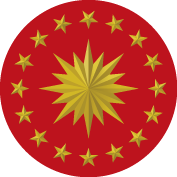 TOPLAM: 26.619 Açık Kapı Başvurusu
Açık Kapı Başvuru Türü ve Sayıları (2024)
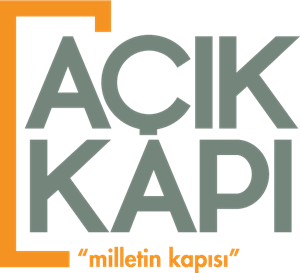 www.bingol.gov.tr
112 Acil Çağrı Merkezi
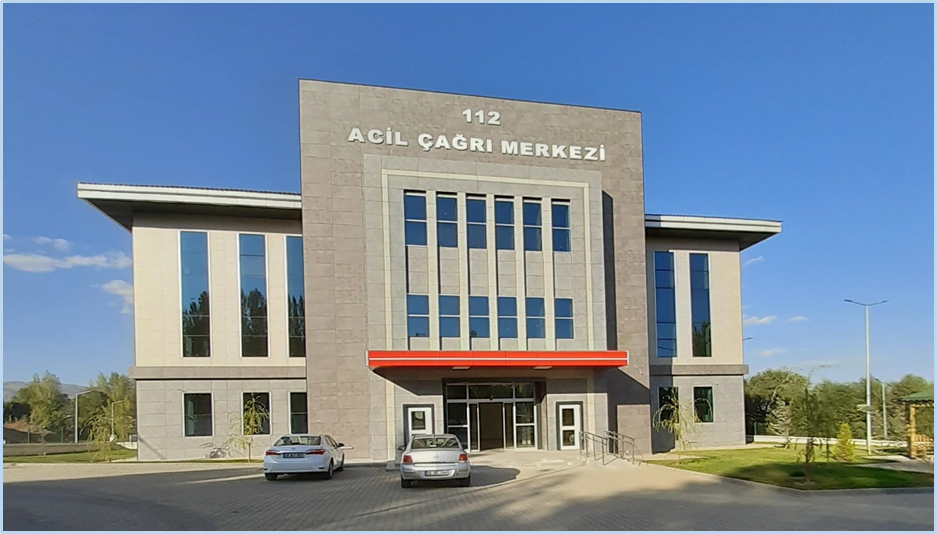 VAKA İSTATİSTİĞİ (2024)
291.512
VAKA SAYISI
80.661
TOPLAM GELEN ÇAĞRI SAYISI
28
VAKAYA DÖNÜŞEN ÇAĞRI ORANI (%)
Çağrı Karşılayıcı Ortalama Görüşme Süresi (sn)
32,83
Çağrı Karşılayıcı Ortalama Reaksiyon Süresi (sn)
2,07
72
ASILSIZ ÇAĞRI ORANI (%)
VAKA SAYILARININ KURUMLARA GÖRE DAĞILIMI (2024)
Çağrı Yönlendirici Ortalama Görüşme Süresi (sn)
62,92
Çağrı Yönlendirici Ortalama Reaksiyon
Süresi (sn)
3,22
BİRİM
VAKA SAYISI
SAĞLIK
32.452
EMNİYET
37.623
JANDARMA
5.545
3.628
İTFAİYE
www.bingol.gov.tr
AFAD
763
ORMAN
650
TOPLAM
80.661
Sosyal ve Ekonomik Durum
Bazı Göstergelere Göre Bingöl’ün Ülkemizdeki Yeri
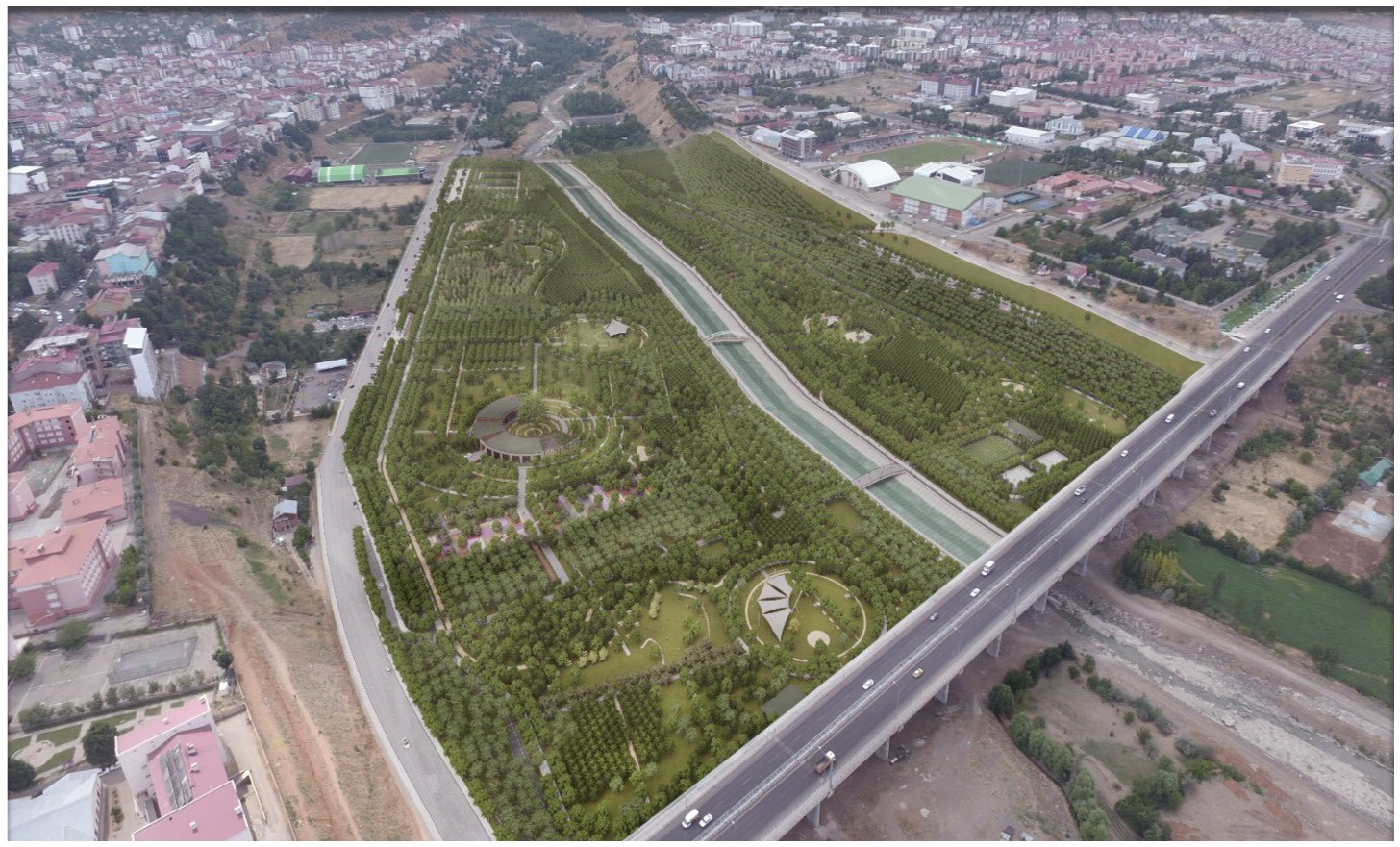 www.bingol.gov.tr
Sosyal ve Ekonomik Durum
İlin Ekonomisine Yön Veren Sektörler
Hizmet ve Tarım Sektörleri
Hizmet sektöründe öne çıkan alt sektörler, inşaat ve  ticaret; tarım sektöründe ise süt hayvancılığı, bitkisel üretim ve meyveciliktir.
Hayvancılık, Gıda, Mobilya, Tekstil, İnşaat, Hizmet sektörleridir.
İl Bazında GSYİH (2023 TÜİK)
Bingöl İli Yıllara Göre Kişi Başına GSYH Verileri (₺)
Bingöl 2023 Yılı Gayrisafi Yurtiçi Hasıla (GSYİH)
verilerine göre  41.142.674.333 TL ile 73. Sıradadır.
www.bingol.gov.tr
Sosyal ve Ekonomik Durum
Yıllara Göre İhracat Rakamları (TÜİK 2020-2024 )
İhracatın Sektörel Dağılımı İlk 10 Sektör (TÜİK 2024 )
Bingöl 2024 yılı  Ocak-Kasım dönemi itibariyle 5,251 Milyon Dolar ihracat ile Türkiye’de 77. sırada yer almaktadır.
www.bingol.gov.tr
Sosyal ve Ekonomik Durum
Yıllara Göre İthalat Rakamları (TÜİK 2020-2024 )
İthalatın Sektörel Dağılımı İlk 10 Sektör (TÜİK 2024 )
www.bingol.gov.tr
Sosyal ve Ekonomik Durum
Bingöl Tekstilkent
Bingöl İŞGEM
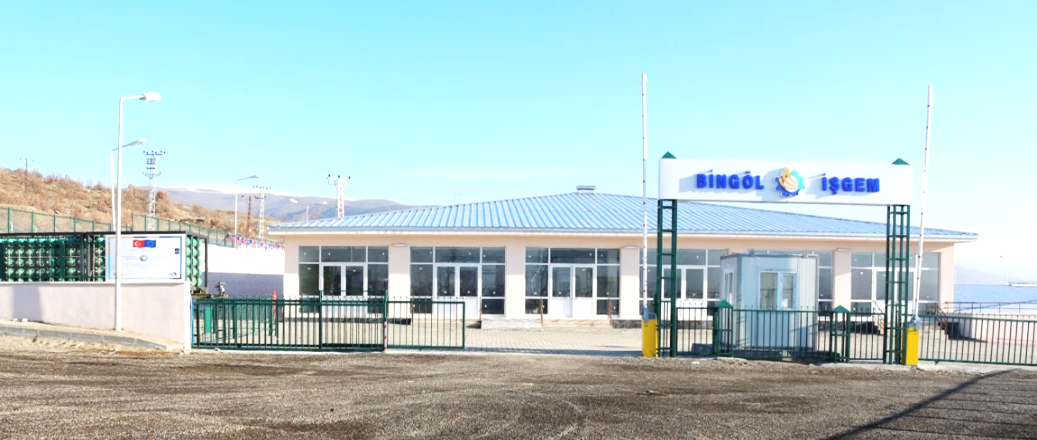 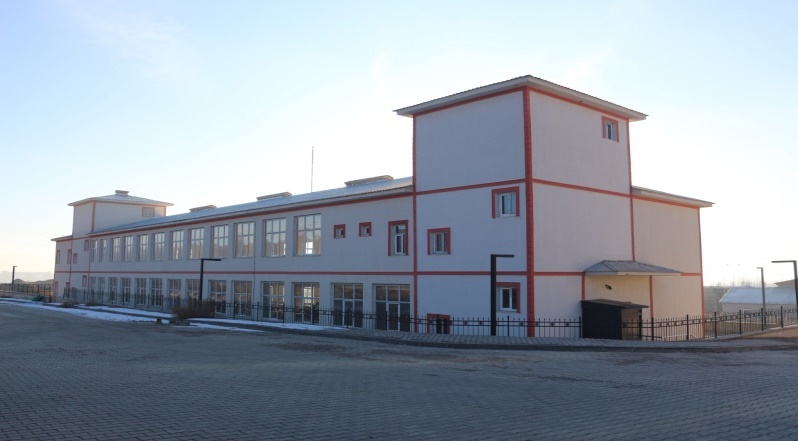 www.bingol.gov.tr
Sosyal ve Ekonomik Durum
İlimizdeki 200 kişiden Fazla İstihdam Sağlayan Kuruluşlar (SÜTAŞ)
2018 yılı nisan ayında temeli atılan tesis ilk üretimini 22 Mayıs 2021 tarihinde gerçekleştirerek faaliyete başlamıştır.
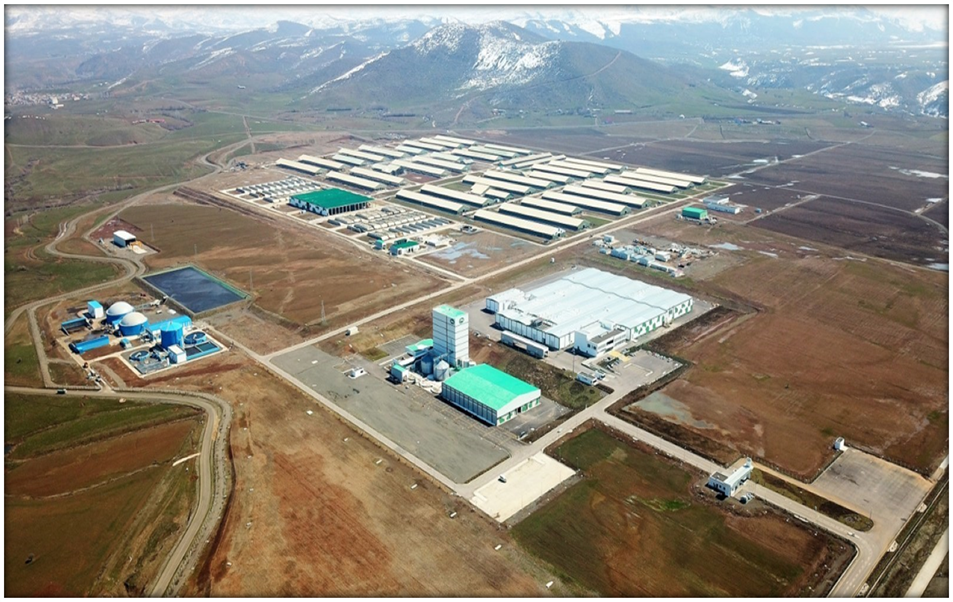 PROJE BÜTÇESİ
1 MİLYAR           
536 MİLYON ₺
BUGÜNE KADAR YAPILAN HARCAMA TUTARI 191 MİLYON USD
www.bingol.gov.tr
Sosyal ve Ekonomik Durum
İlimizdeki 200 kişiden Fazla İstihdam Sağlayan Kuruluşlar (2024)
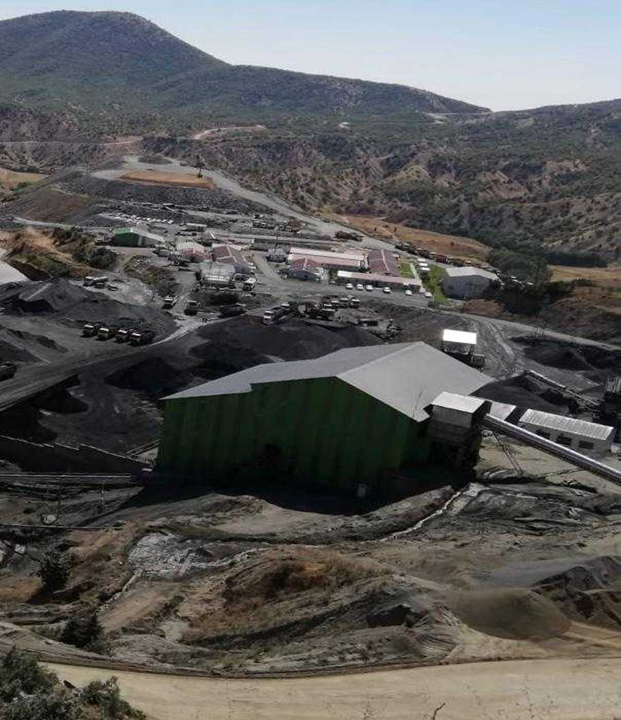 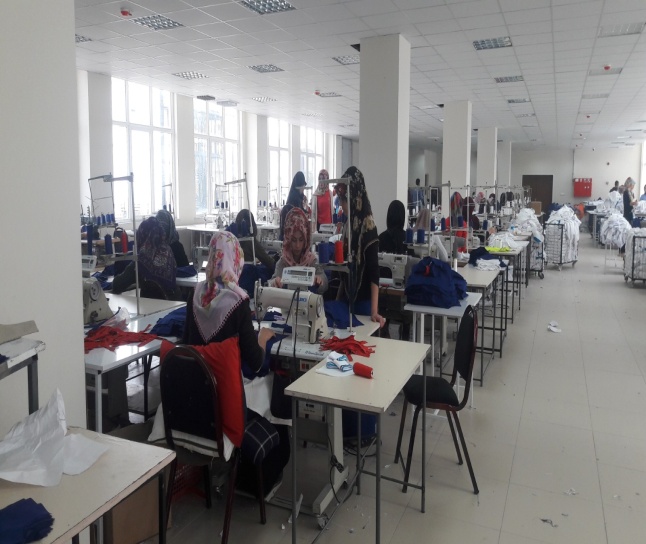 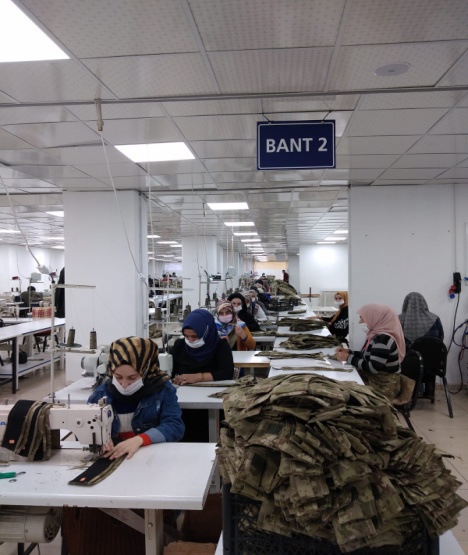 Binses Tekstil
Dimin Madencilik
Hayalim Grup Tekstil
www.bingol.gov.tr
Sosyal ve Ekonomik Durum
Organize Sanayi Bölgesi (2024)
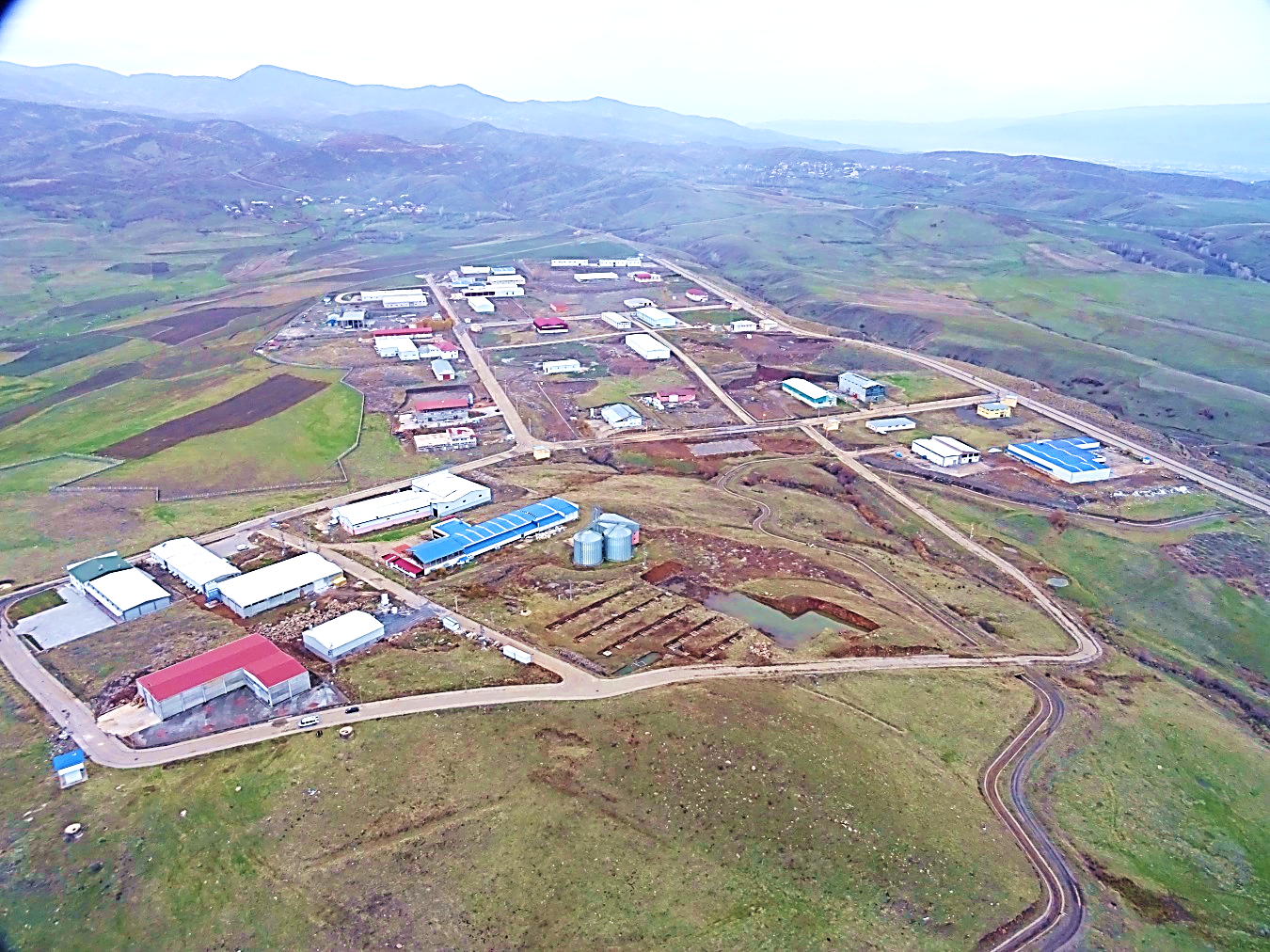 Küçük Sanayi Siteleri (2024)
Bingöl OSB
www.bingol.gov.tr
KOSGEB
Destek Verileri
Ödenen Kredi Verileri
2024 yılı 31 Aralık tarihi itibariyle 43 İşletmeye 2.784.590 (₺) Tutarında Hibe, 9 İşletmeye 21.977.921 (₺) Tutarında Kredi Olmak Üzere Toplam 24.762.511 (₺) Destek Sağlanmıştır.
www.bingol.gov.tr
Tarım
Arazi Varlığı ve Yüzölçümleri
* Diğer Alanlar: Kullanılmayan araziler, yerleşim yerleri,   özel koruma alanları, su yüzeyleri, kayalık, bataklık vb. alanlar.
www.bingol.gov.tr
Tarım
Tarımsal Alanlar (2023 TÜİK)
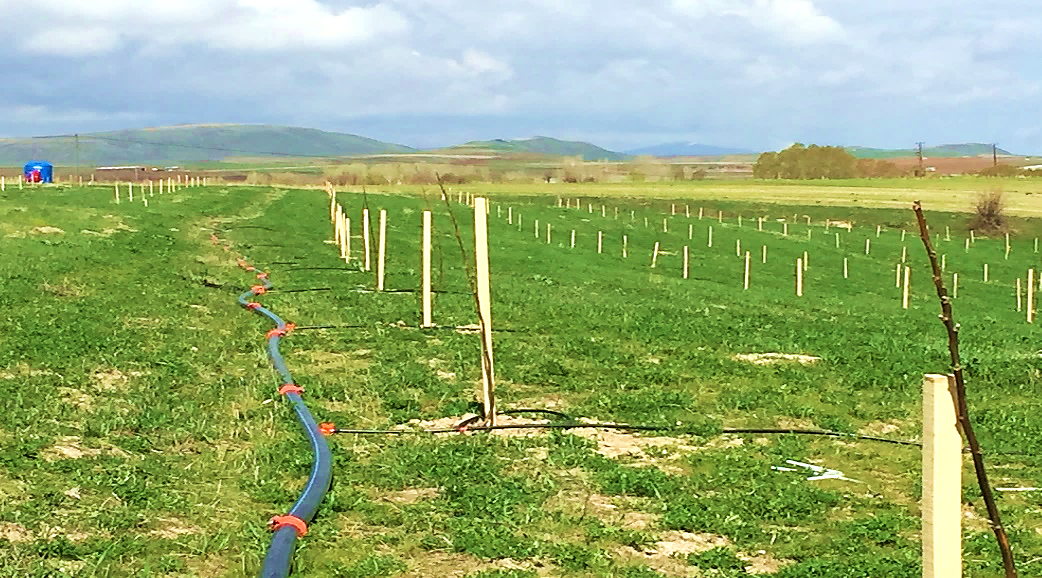 TRB1 Bölgesi’nin toplam tarımsal üretim değerinin (14.537.082.000 ₺)                                                                        % 15,75’i Bingöl’e (2.288.903.000 ₺) aittir. (2021)
İlimiz, ülkemiz üretiminde çayır otunda %35,  yoncada %1,77, silajlık mısırda %0,44 ve buğdayda %0,11`lik paya sahiptir.
www.bingol.gov.tr
[Speaker Notes: 2022 yılı tarımsal üretim değeri verileri henüz yayınlanmamıştır.]
Hayvancılık
Hayvansal Üretim (TÜİK, 2023)
Bingöl, 2023 yılı Bal üretiminde
Türkiye`de 19. sırada yer almaktadır. 2023 Yılı Kırmızı Et Üretimi 11 Bin 443 Tondur.
www.bingol.gov.tr
Hayvancılık
Canlı Hayvan Üretimi ,Hayvansal Ürünler Üretimi Değerleri (TÜİK, 2021)
TRB1 Bölgesi`nde 2021 yılı bitkisel üretim değerinin % 3,5`ini Bingöl  oluşturmaktadır. Bingöl’ün 2023 yılı bitkisel üretimi içerisinde tarla bitkileri üretiminde çayır otu (1.867.941 Ton), yonca (323.501 Ton) ve silajlık mısır (127.840 Ton), meyvecilikte ise Elma (12.633 Ton) ve Ceviz (2.727 Ton) üretimi ile ön plana çıkmaktadır.
TRB1 Bölgesi`nde 2021 yılı canlı hayvan değerinin % 24,7`sini Bingöl  karşılamaktadır. Bingöl’ün 2023 yılı hayvansal üretimi içerisinde çiğ süt üretimi (158.424 Ton) kırmızı et üretimi (11.443 ton) ve bal üretimi (1.328 ton) ile ön plana çıkmaktadır.
* Hayvansal Ürünler Değeri: 2021 Yılı Hayvansal ürünler Değeri Verisi TÜİK tarafından yayınlanmamıştır. 2022 yılından itibaren ise Bitkisel Üretim Değeri, Canlı Hayvan Değeri ve Hayvansal Ürünler Değeri verileri yayınlanmamaktadır.
Büyük ve Küçük Baş Hayvan Sayıları (TÜİK, 2023)
TRB1 Bölgesi`nde büyükbaş hayvan varlığının % 26`sı, küçükbaş hayvan varlığının ise % 24`ü Bingöl’de bulunmaktadır.
www.bingol.gov.tr
Tarım ve Kırsal Kalkınma Destekleri
2006-2024 Yılında Yapılan Destekler
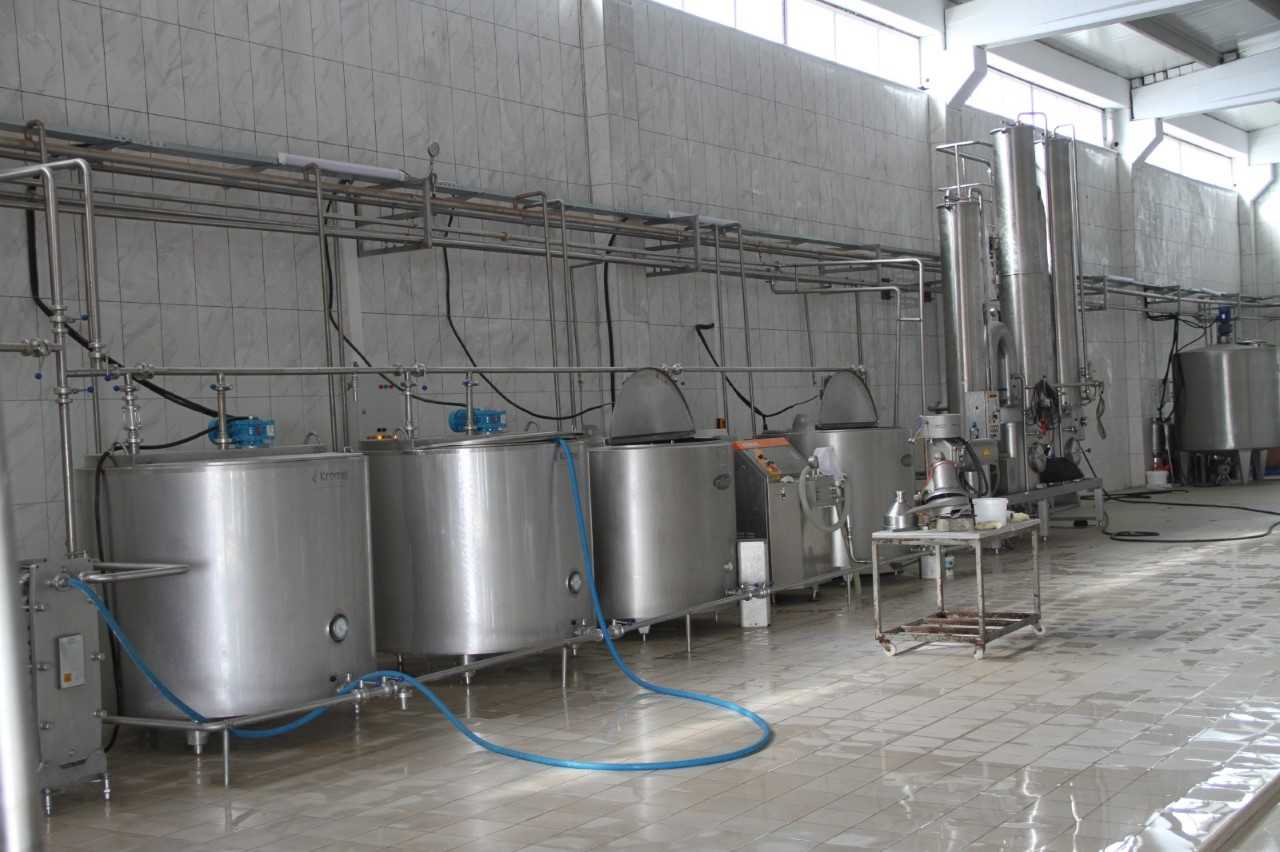 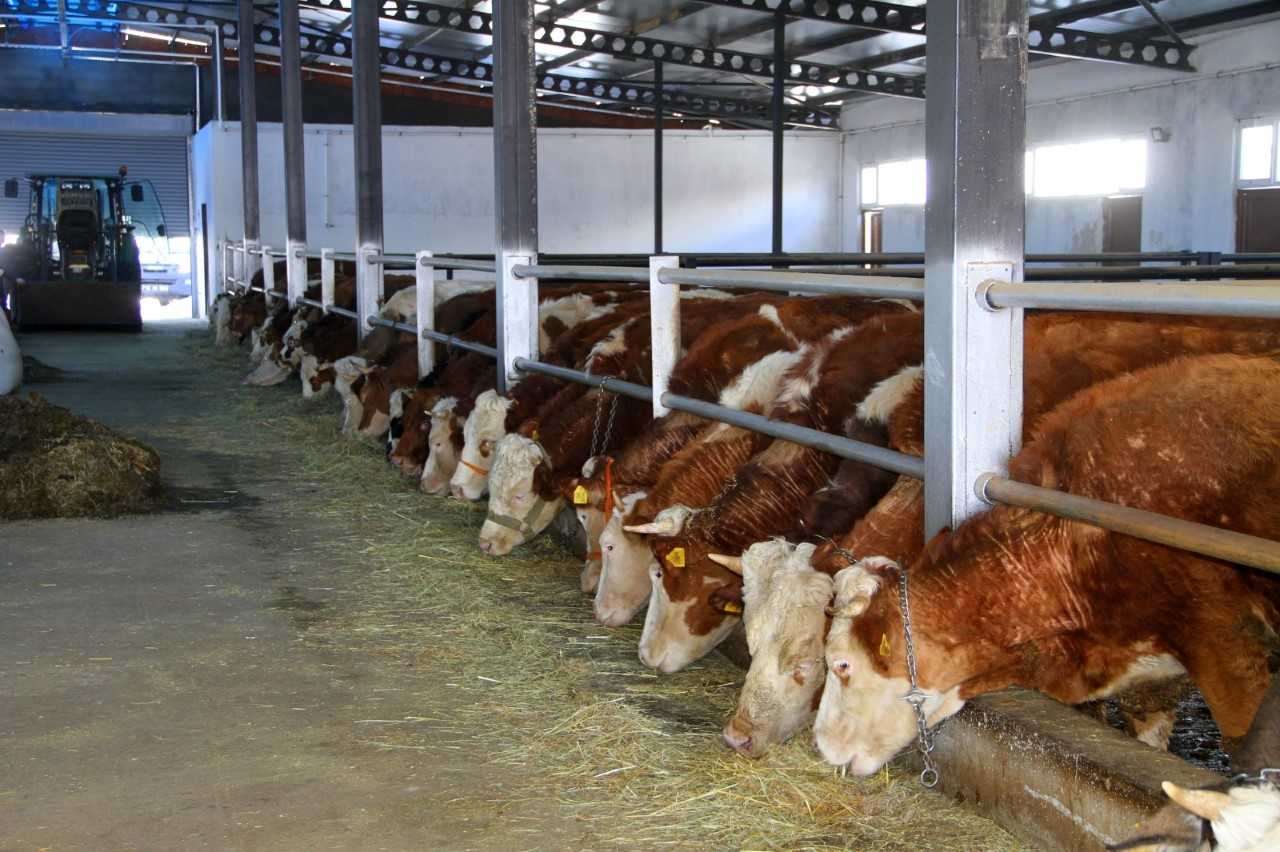 160 Adet Tamamlanan
Proje
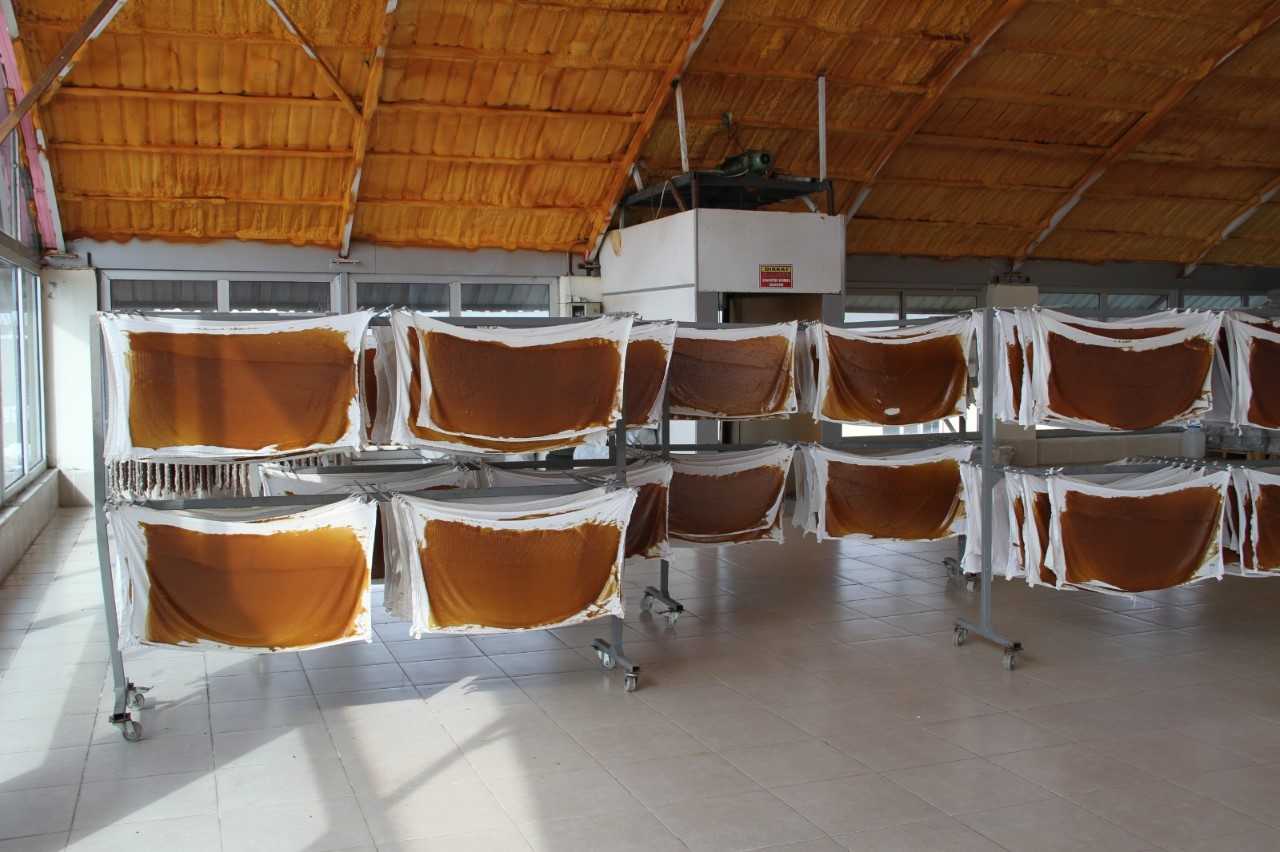 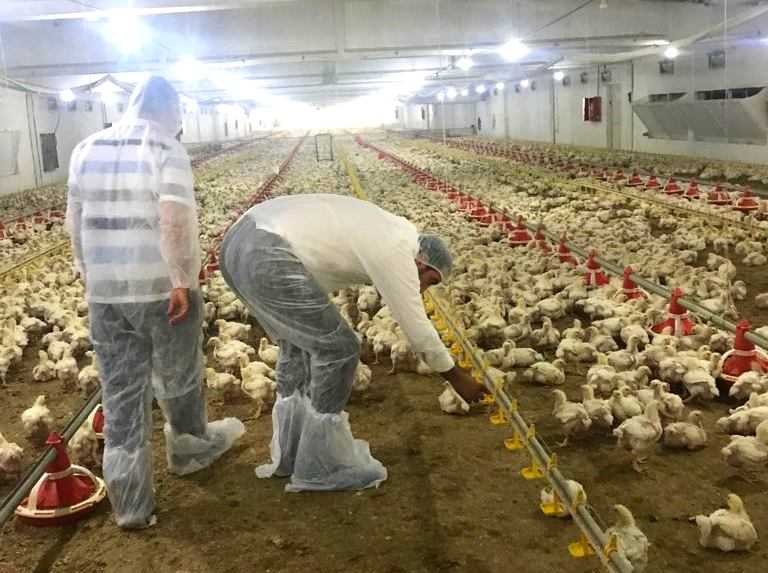 Yatırım Sonunda  DESTEKLEME
Tutarı 250.554.046 ₺
Yatırım Sonunda
ÖDENEN Hibe Tutarı 125.459.667 ₺
www.bingol.gov.tr
Orman
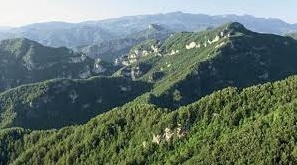 2003-2024 Yılları Arasında;
Toplam 450.650 Dekarlık Alanda,
8.165.925 Adet Fidan Dikilmiştir.
Ormanların Ağaç Serveti 2.879.298 m3
www.bingol.gov.tr
Et ve Süt Kurumu
Et Ve Süt Kurumu
Toplam Hayvan Kesimi Adet
Toplam Hayvan Kesimi Kilo
www.bingol.gov.tr
DAP
Bingöl İli Yatırımları (2013-2023)
Bingöl İli Yatırımları (2024)
www.bingol.gov.tr
DSİ
İşletme Safhasındaki Baraj ve Göletler
İşletme Safhasındaki Sulama Tesisleri
İlimize 2003-2024 yılları arasında DSİ Bölge Müdürlüğünce biten ve devam eden işler için ihale bedeli + Fiyat Farkı ve KDV Dahil Toplam  46.625.312.719 ₺ yatırım yapılmıştır.
2003 yılından bugüne kadar 135 adet dere ıslahı tamamlanmış olup, toplamda şehir merkezi dâhil olmak üzere 167 adet meskûn mahal ve 118.500  dekar alan taşkından korunmuştur.
www.bingol.gov.tr
Enerji
Barajlardan Üretilen Elektrik Miktarı (MWe)
Barajlar
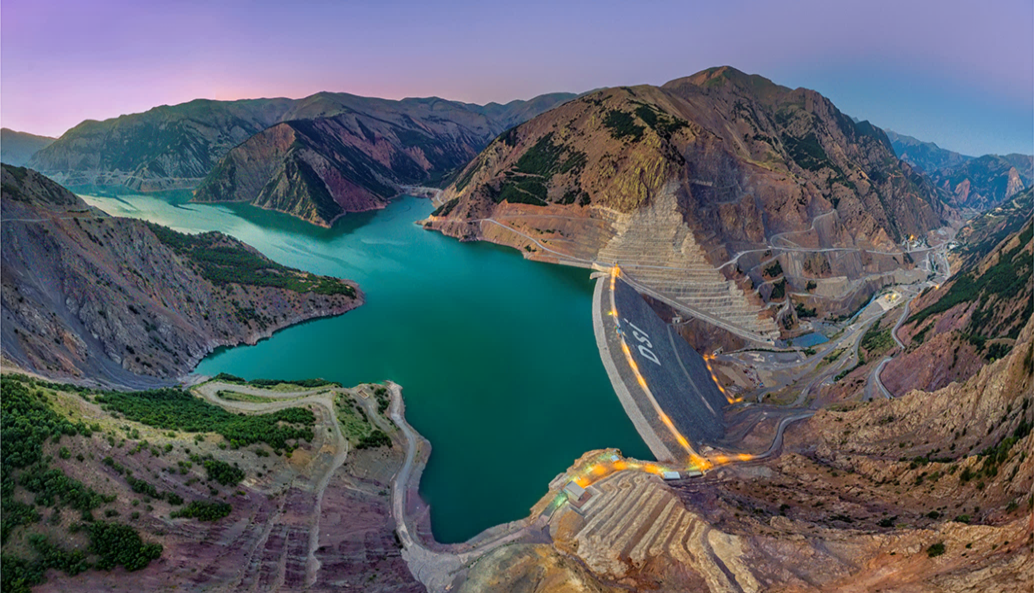 Yukarı Kaleköy Barajı
2015 Yılı-31.12.2024 tarihi sonu itibarıyla  19.767.054 MWe elektrik üretimi gerçekleşmiştir. (Yaklaşık Türkiye genelinin %4,70’i kadar)
İlimizde Toplam 27 Adet (18 Adet Fizibilite+2 Adet İnşaat + 7 Adet İşletme)  HES, 1 Adet GES ve 1 Adet RES santrali mevcuttur.
www.bingol.gov.tr
Enerji
Bingöl İli Yıllara Göre Elektrik Tüketim Grafiği (MWH)
www.bingol.gov.tr
Enerji
Bingöl Fırat EDAŞ Yatırımları (2005-2024)
www.bingol.gov.tr
Enerji
Doğal Gaz
Güneş Enerjisi
EPDK tarafından verilen 23/07/2014 tarih ve dağ/5142-1/358 numaralı dağıtım lisansları 30 yıl geçerlidir.
Altyapı çalışmalarına 01.05.2016 tarihinde Bingöl şehrinde başlanmıştır.
Bingöl şehrine 16.10.2016  tarihinde doğal gaz arz işlemi yapılmıştır.
Bingöl ilinde tamamlanan toplam altyapı yatırımı 35.567.565 TL’dir.
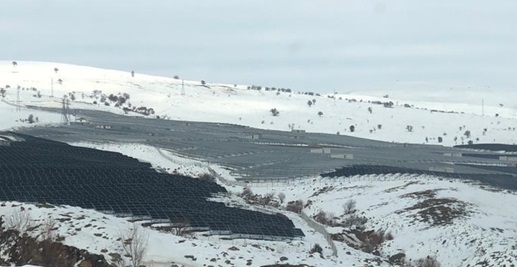 Bingöl ilinde 30 Haziran 2024 tarihi itibariyle Merkez 46.000, Genç 6.000 ve Solhan 6.500 olmak üzere toplam 58.500 Aboneye Doğal Gaz Hizmeti Verilmiştir.
Biyokütle Tesisleri
www.bingol.gov.tr
Ulaşım
Bölünmüş Yol
Karayolları
Havaalanı
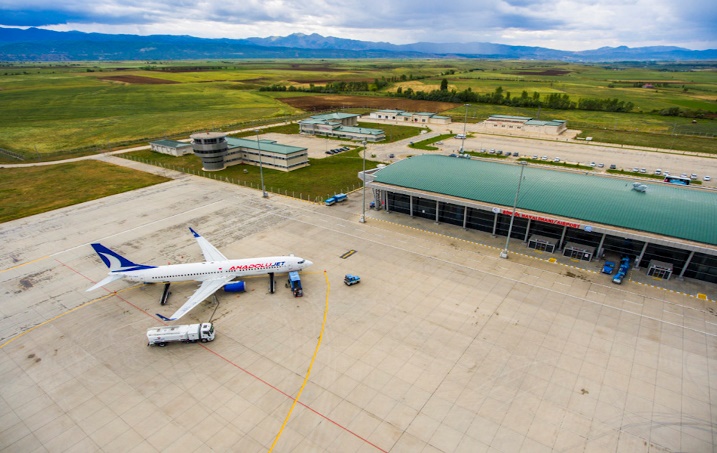 Bingöl Havaalanı
www.bingol.gov.tr
Ulaşım
Köy Yolları - km (2024)
Köydes  Ödeneklerinin Dağılımı ₺ (2024)
Köy Yollarımızın Toplam 2.190 km`si (% 64) Asfalt Yoldur.
www.bingol.gov.tr
İl Özel İdaresi ve Köydes Çalışmaları
İçme Suyu ve Diğer Çalışmalar - Adet (2024)
www.bingol.gov.tr
Kültür ve Turizm
Turist Sayısı (2024)
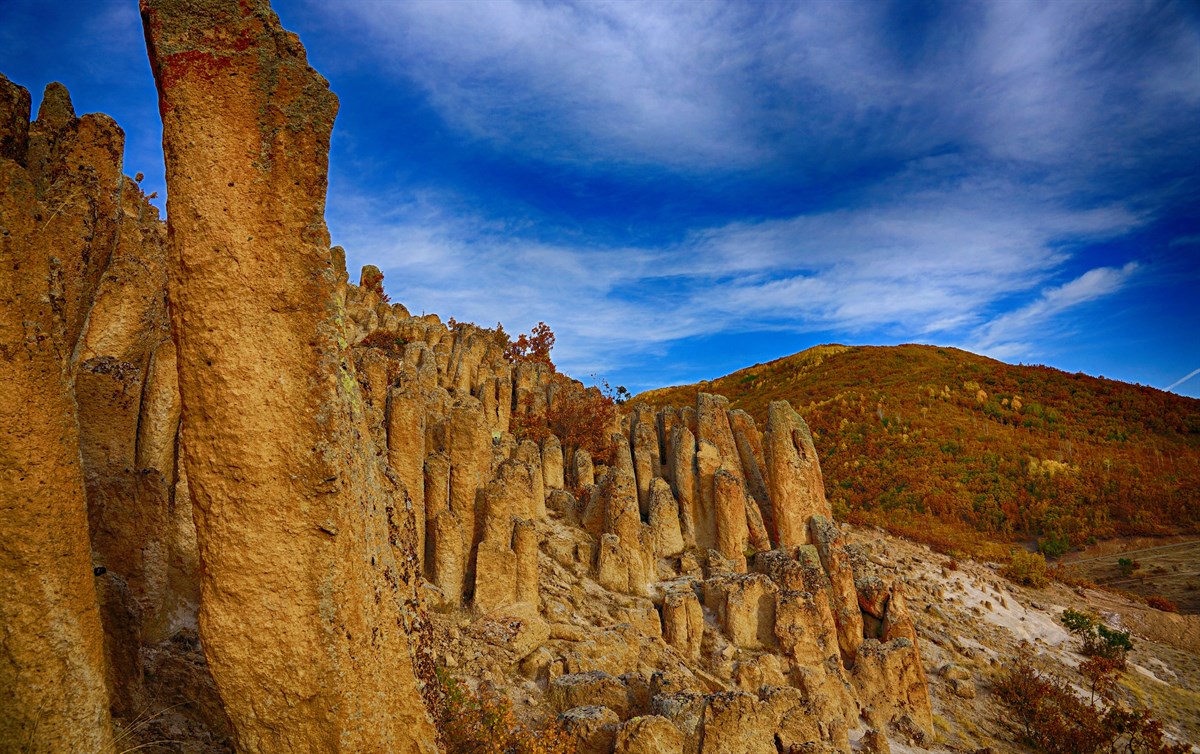 2024 Yılı
74.776 Yerli
2.289 Yabancı
Toplam: 77.065 Turist
Buban Bacaları
www.bingol.gov.tr
Kültür ve Turizm
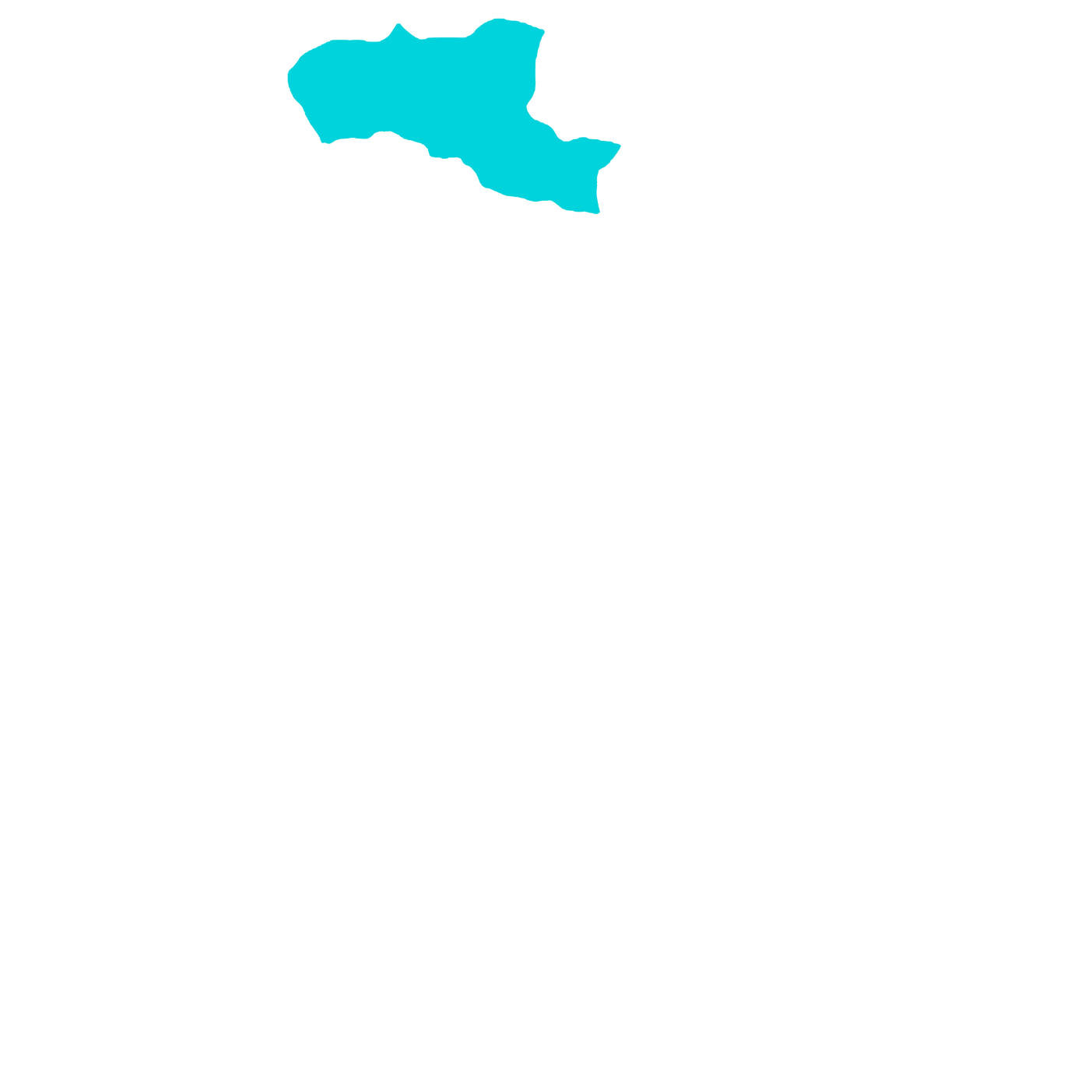 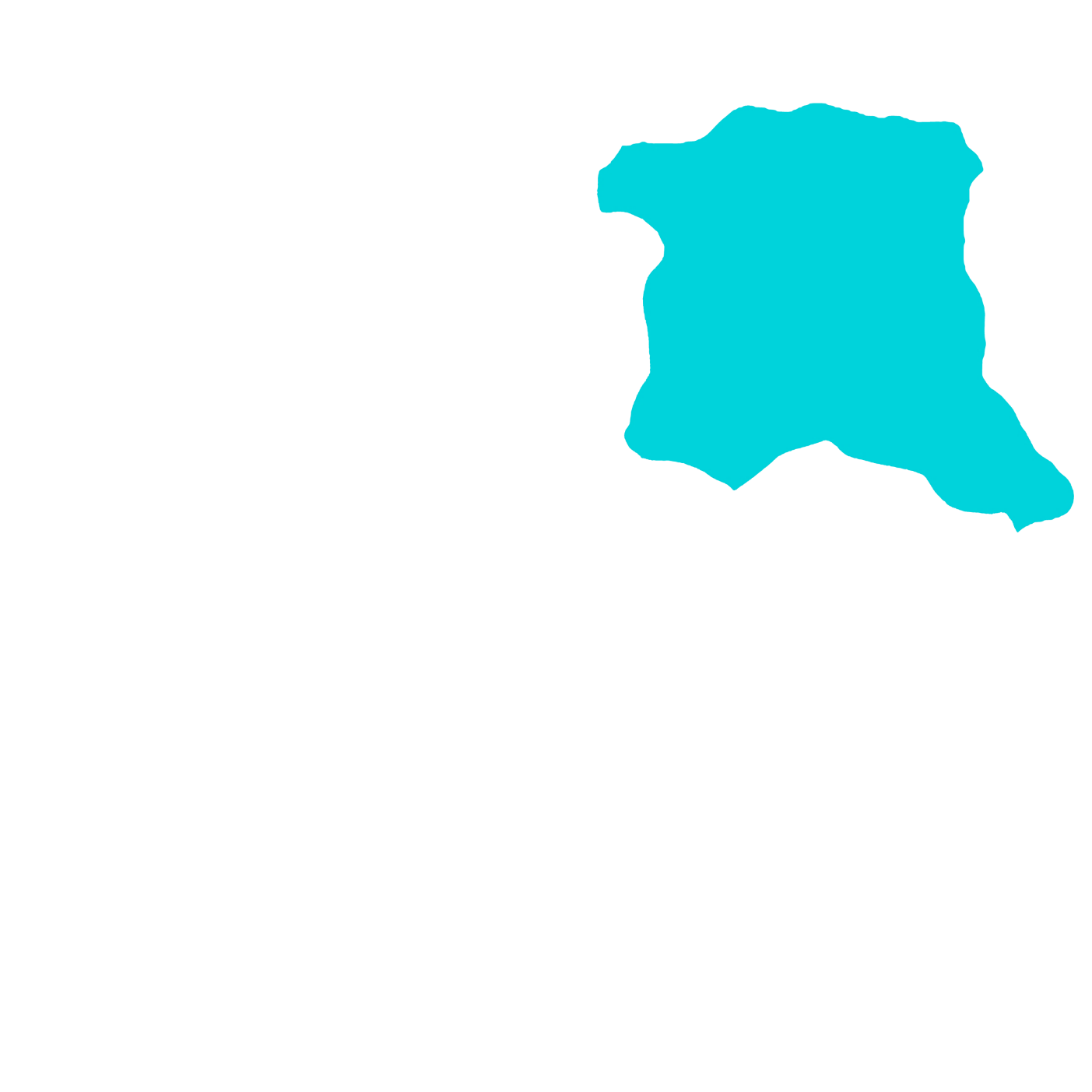 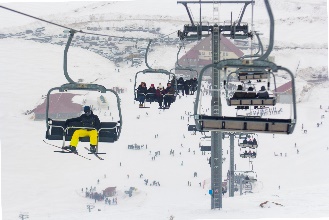 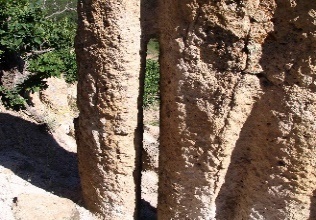 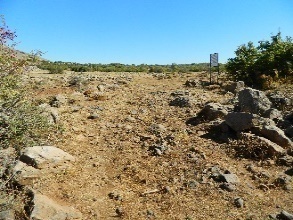 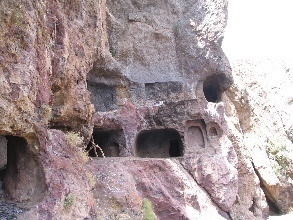 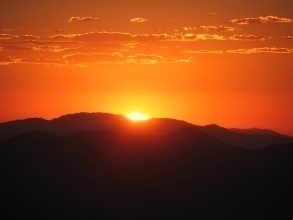 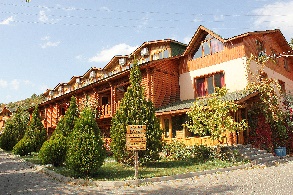 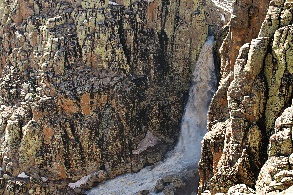 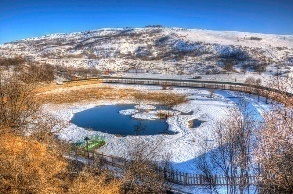 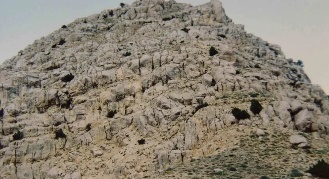 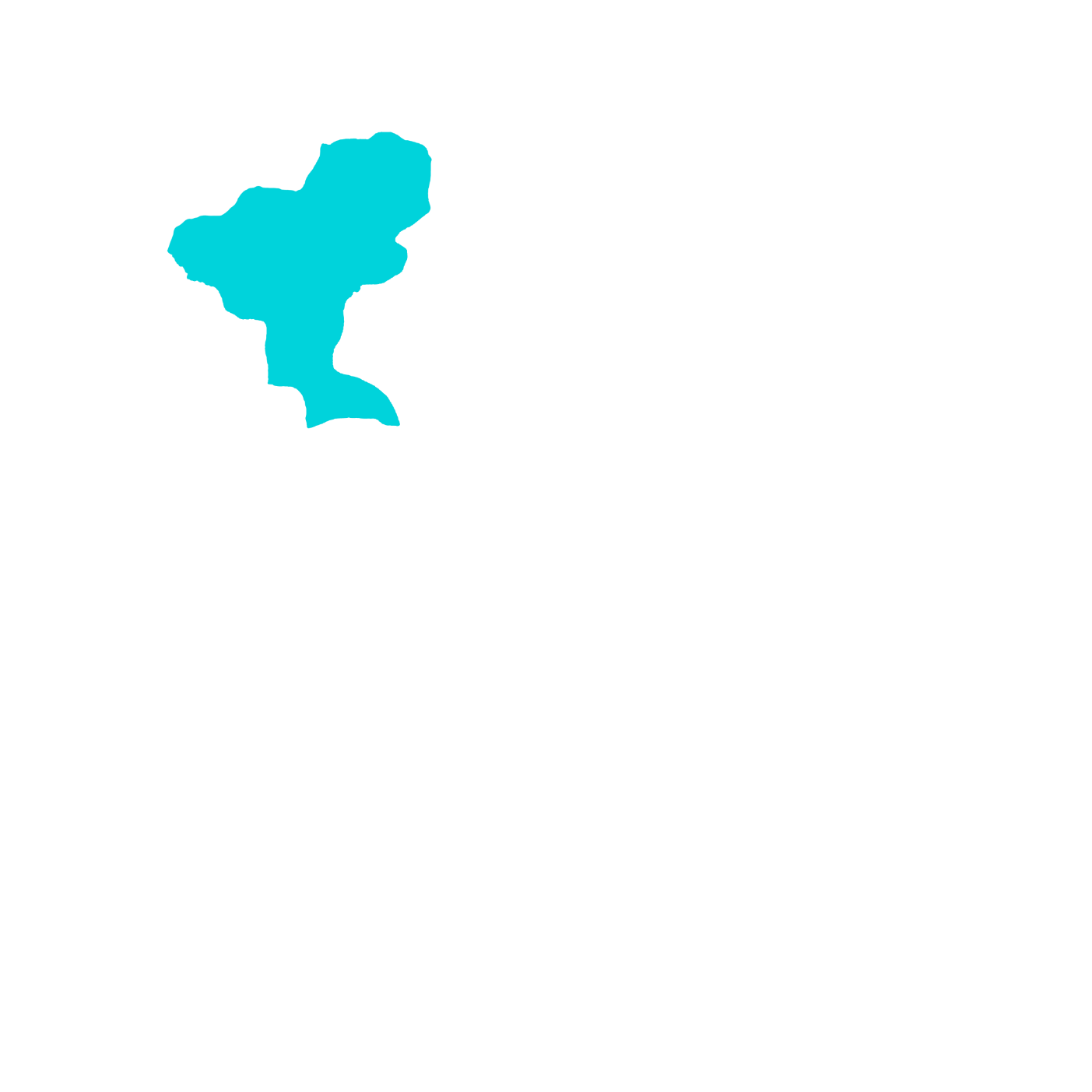 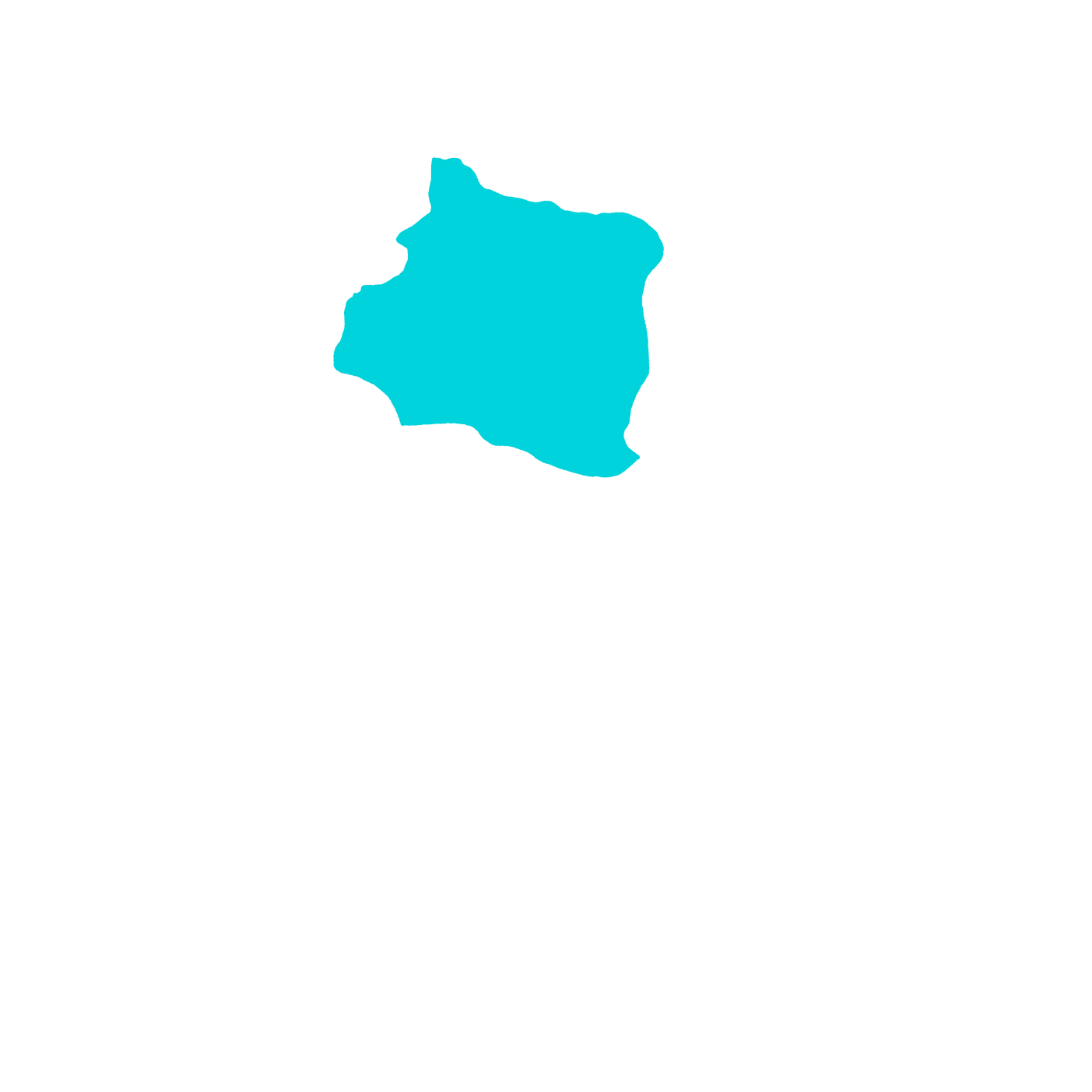 Kiğı Kalesi
Kaplıcalar
Çır Şelalesi
Yüzen Ada
Buban Bacaları
Hesarek Kayak Tesisleri
Urartu Yolu
Zağ Mağaraları
Güneşin Doğuşu
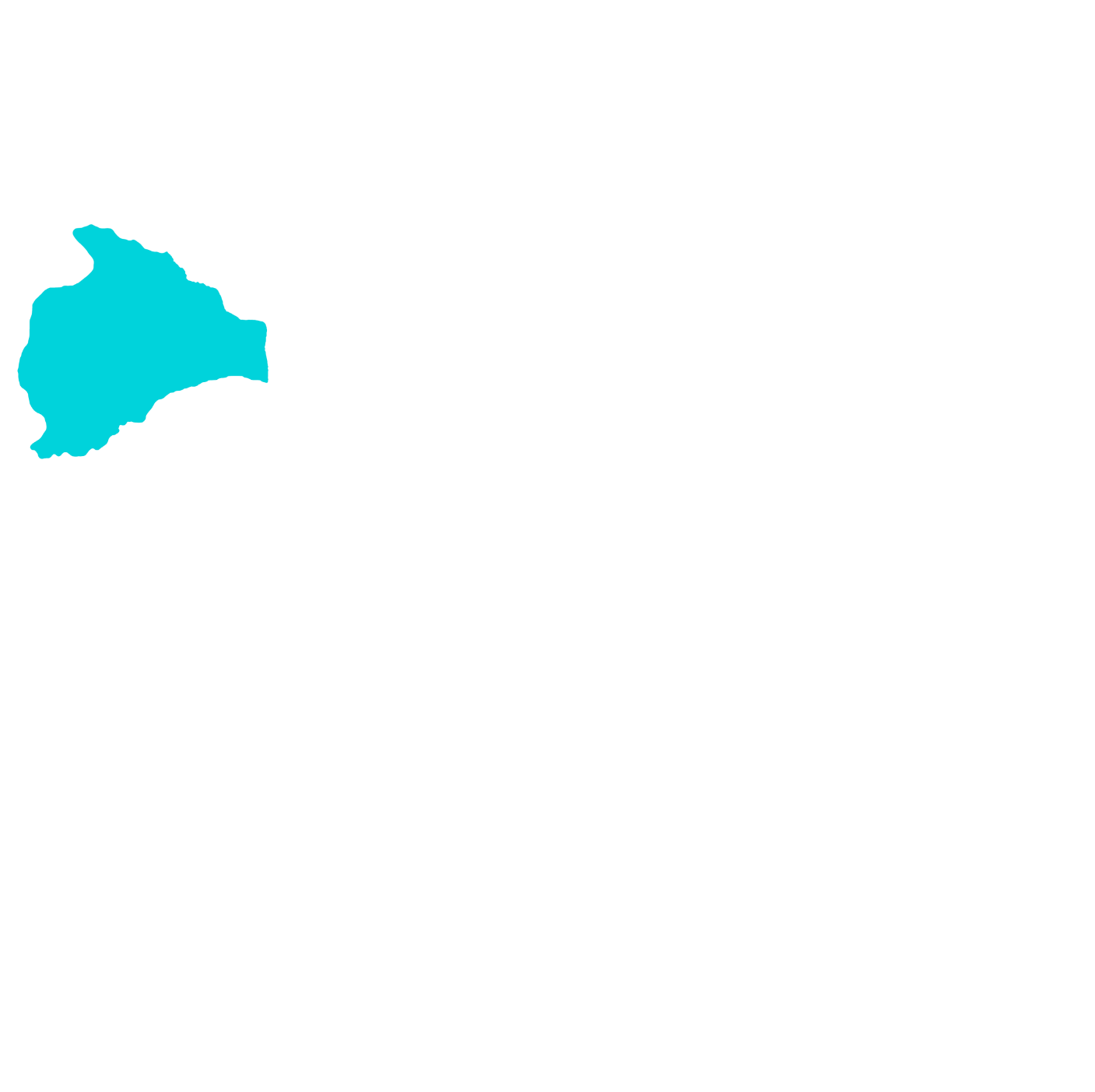 www.bingol.gov.tr
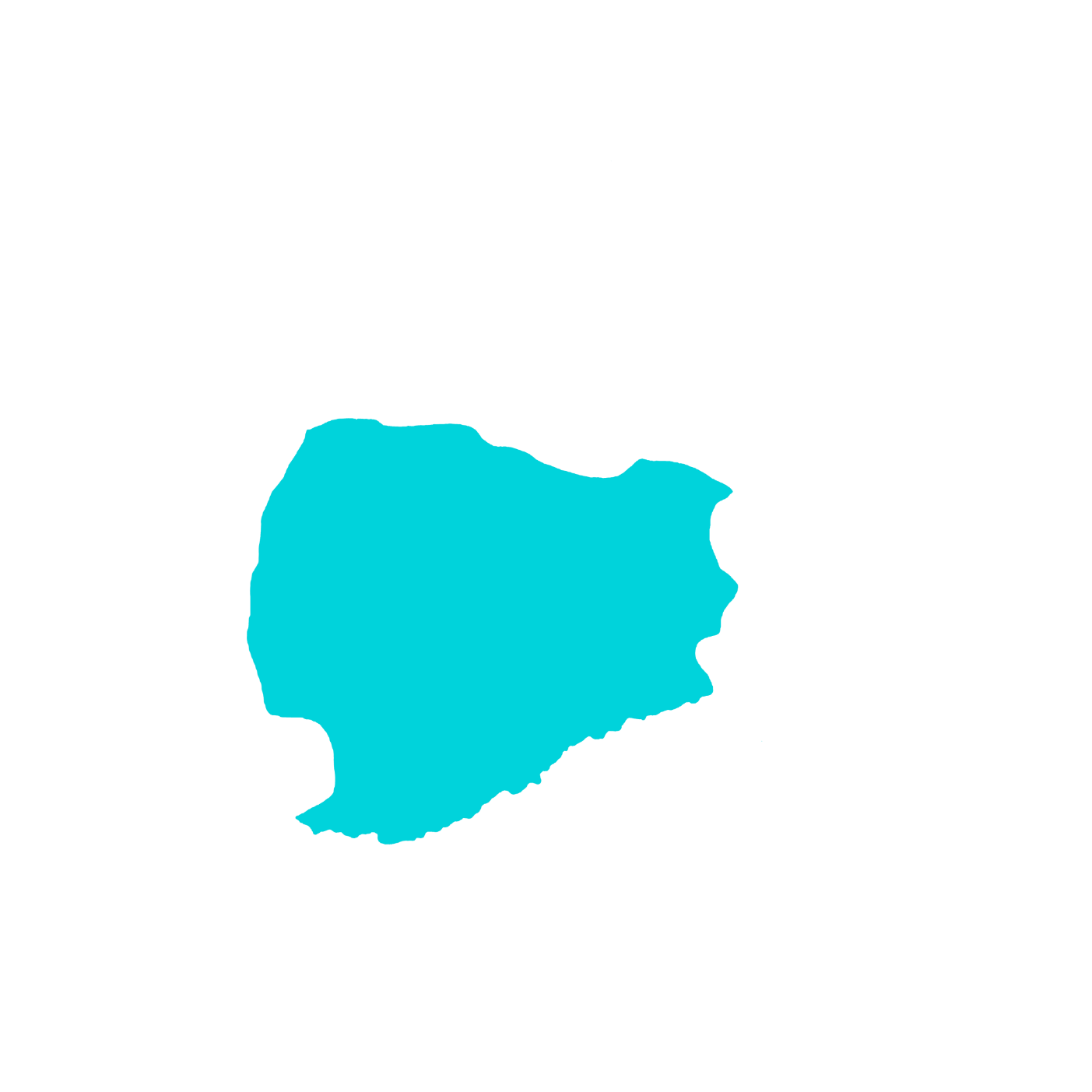 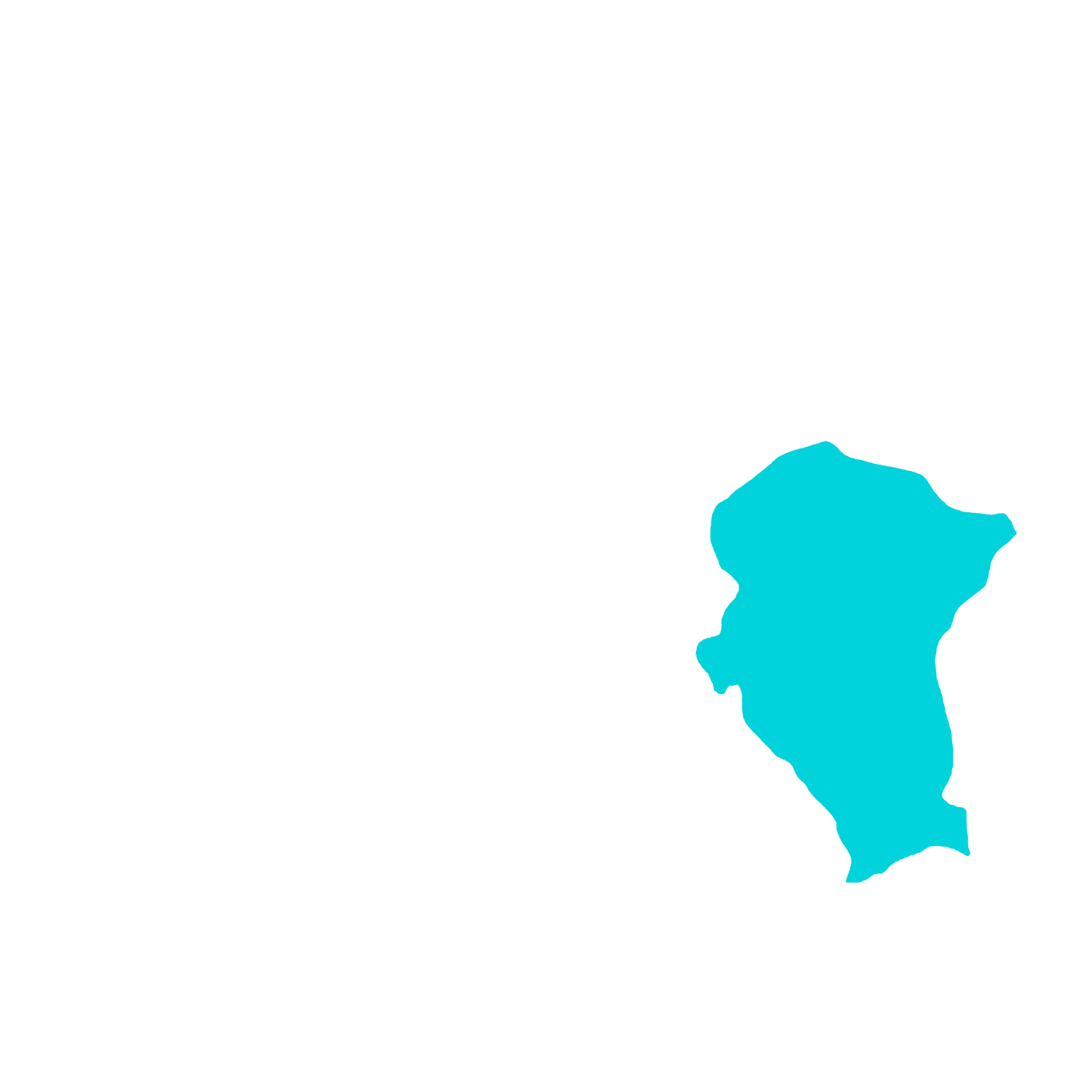 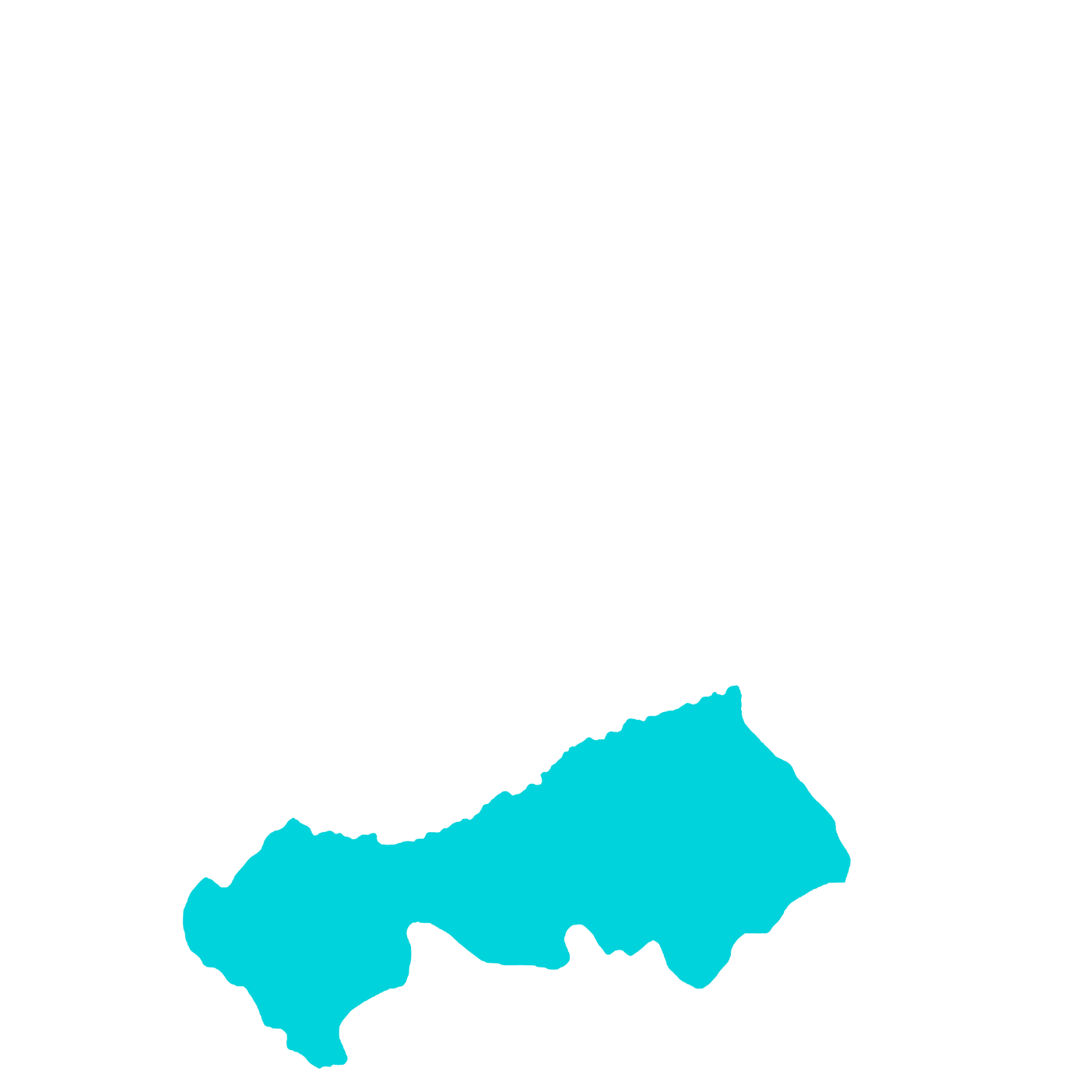 Kültür ve Turizm
İlimizde Hizmet Veren Konaklama Tesislerinin Sınıf ve Türleri
Seyahat Acentaları
Toplam  14 A Grubu Seyahat Acentası bulunmaktadır.
14 Adet A Grubu
www.bingol.gov.tr
Doğa Koruma ve Milli Parklar
Korunan Alanlar
Korunan Alanlar
1 tabiat anıtı,
1 yaban hayatı geliştirme sahası, 
20 devlet avlak sahası, 
3 genel avlak sahası,
1 geçici hayvan bakımevi bulunmaktadır.
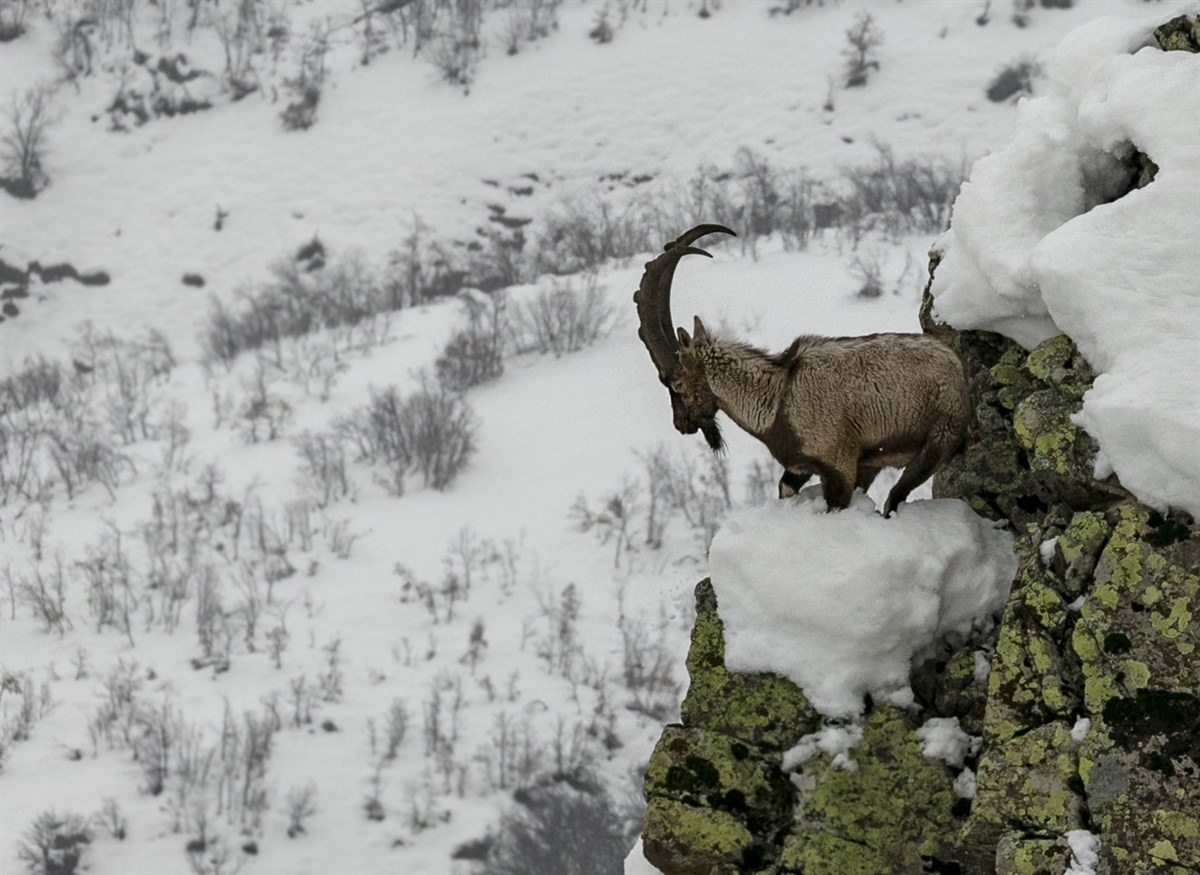 Bazı Yaban Hayvan Sayıları
www.bingol.gov.tr
Gençlik ve Spor
Gençlik ve Spor Verileri
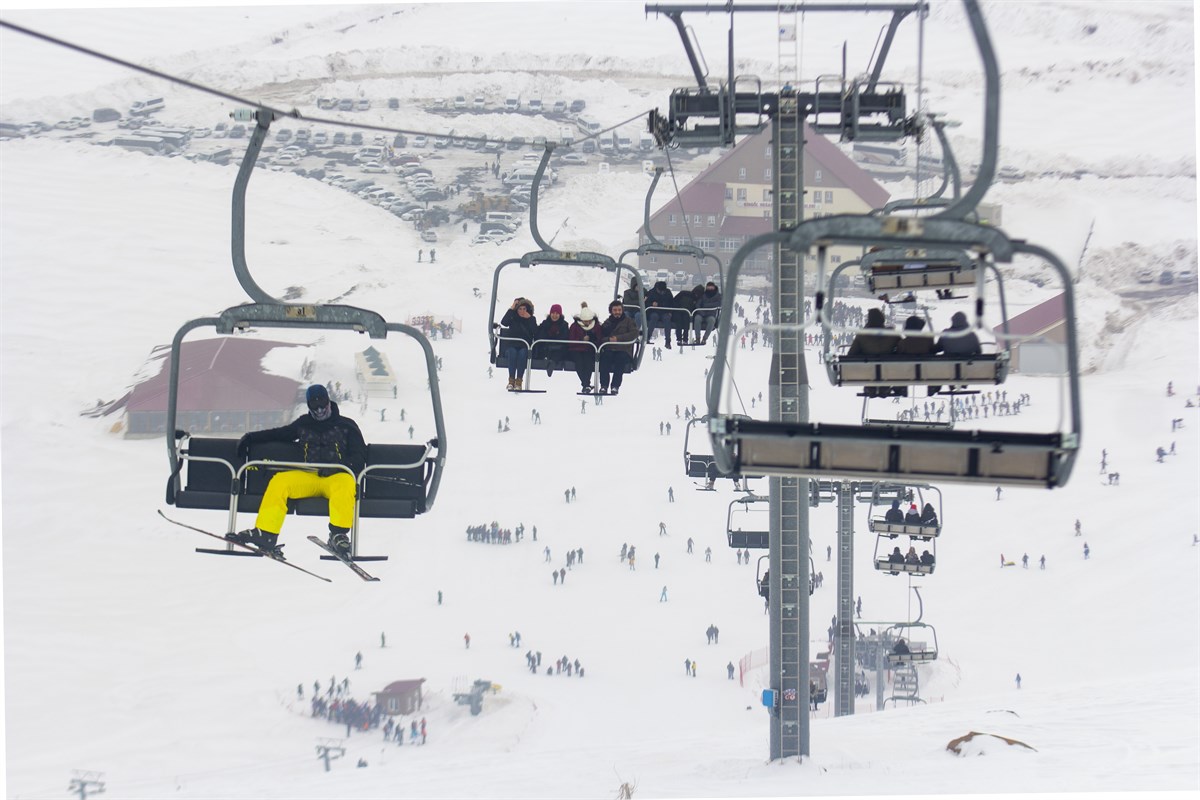 Hesarek Kayak Tesisleri
www.bingol.gov.tr
Gençlik ve Spor
Gençlik ve Spor Verileri
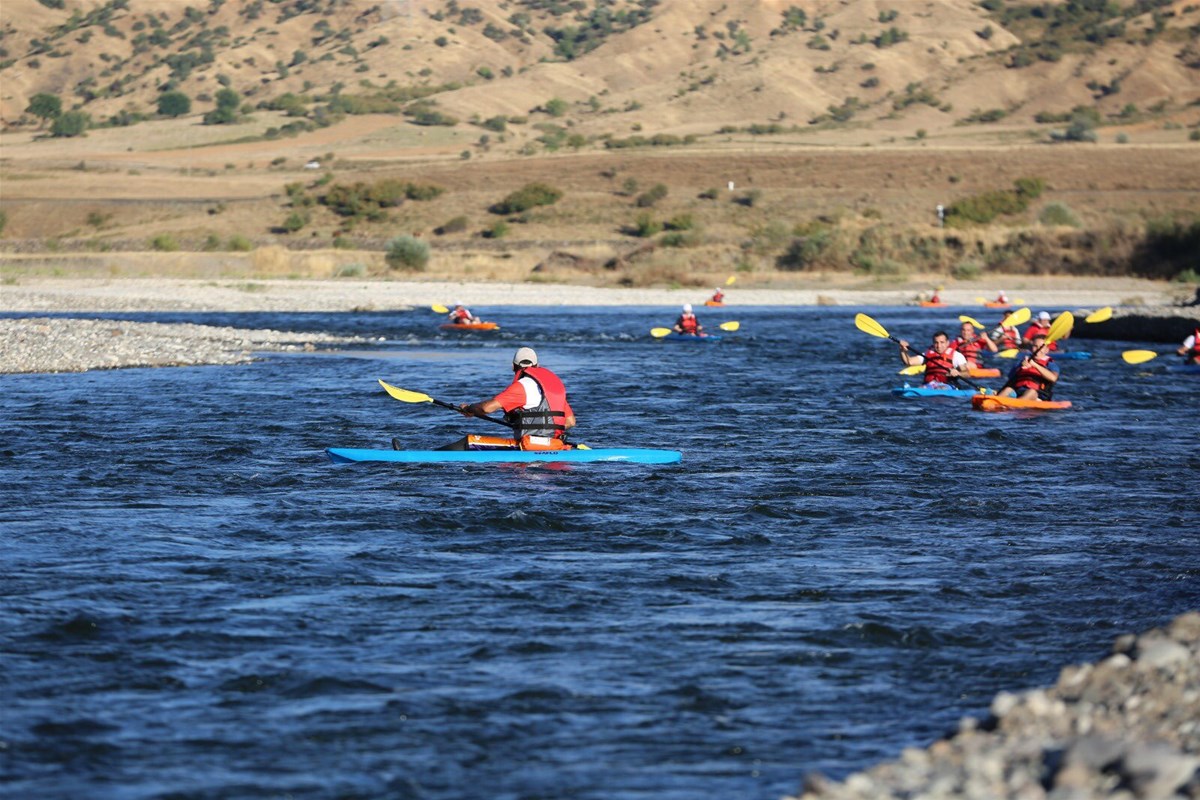 Murat Nehri Kano Etkinliği
www.bingol.gov.tr
Çevre, Şehircilik ve İklim Değişikliği İl Müdürlüğü
Altyapı ve Kentsel Dönüşüm Hizmetleri
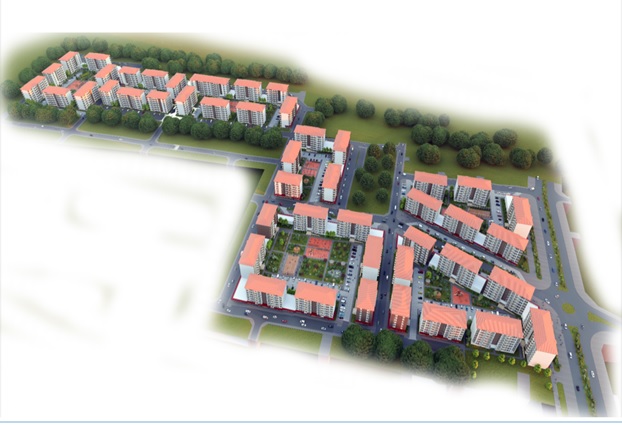 Tespit Edilen Riskli Bina Sayıları İl Geneli (2014-2024)
www.bingol.gov.tr
Çevre, Şehircilik ve İklim Değişikliği İl Müdürlüğü
6 Şubat Kahramanmaraş Depreminin Bingöl İlinde Neden Olduğu Hasar Tespit Bilgileri
www.bingol.gov.tr
Tapu
Yapılan İşlem Sayıları (2024)
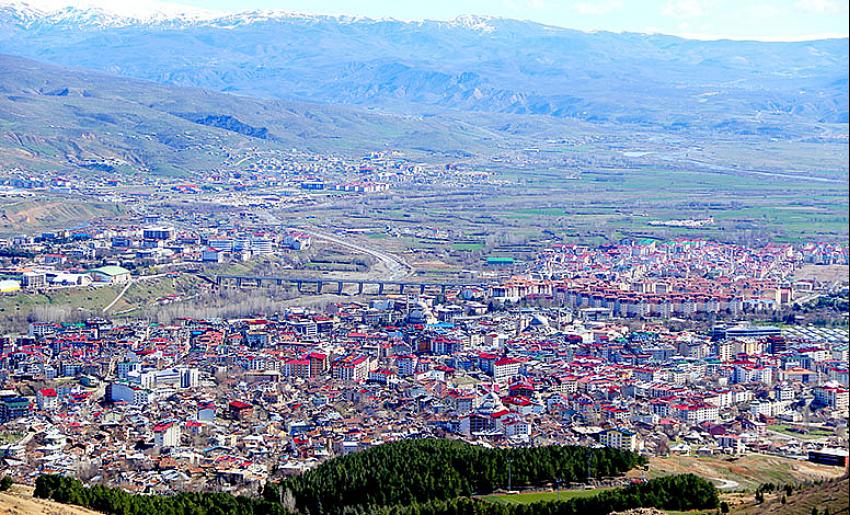 Kaynak: TAKBİS Sorgulama –Başvuru Sorgulama-Yevmiye Bilgileri ile Sorgulama
www.bingol.gov.tr
AFAD
Meydana Gelen Depremler
14.06.2020 Karlıova Depremi
Depremler Sonrası Yapılan Konutlar
Toplam Yapılan Konut Sayısı: 21.277
www.bingol.gov.tr
Telekominikasyon
Telekom Bilgileri
www.bingol.gov.tr
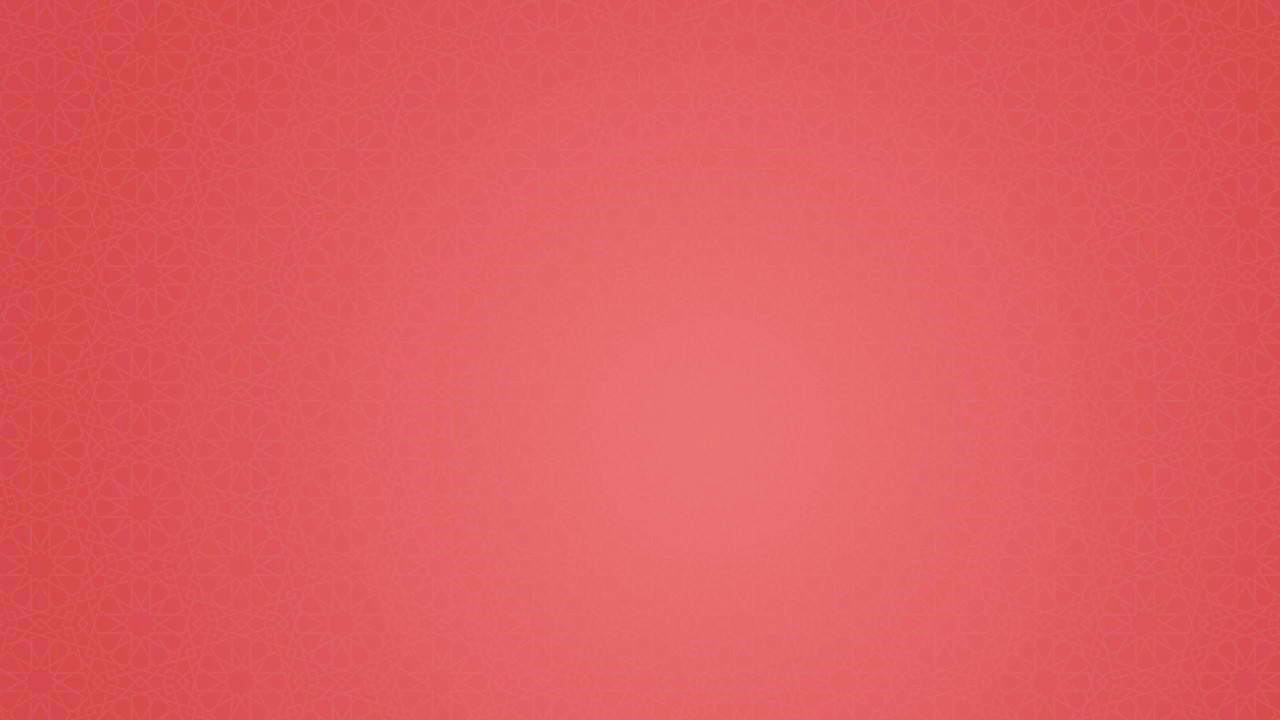